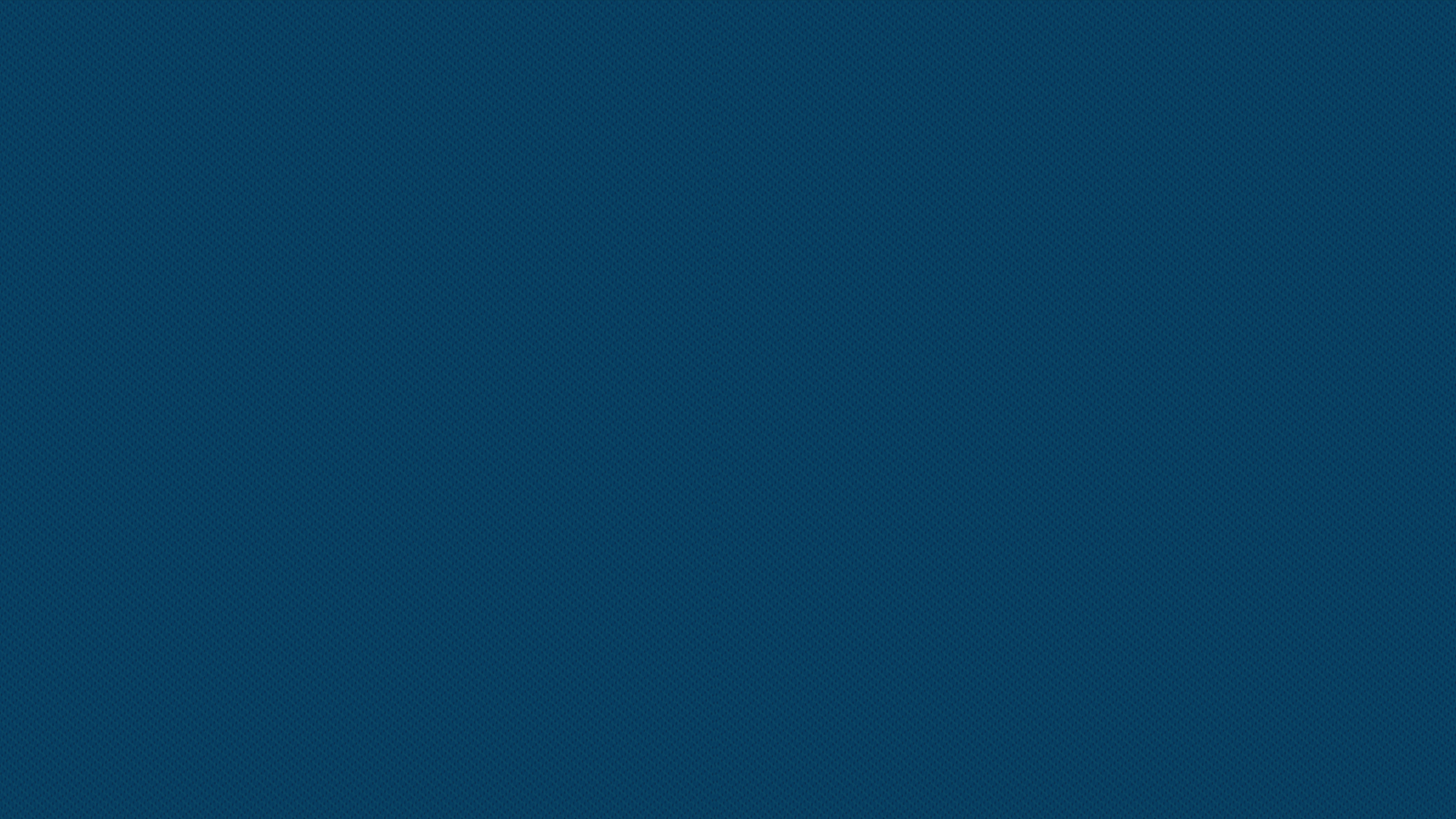 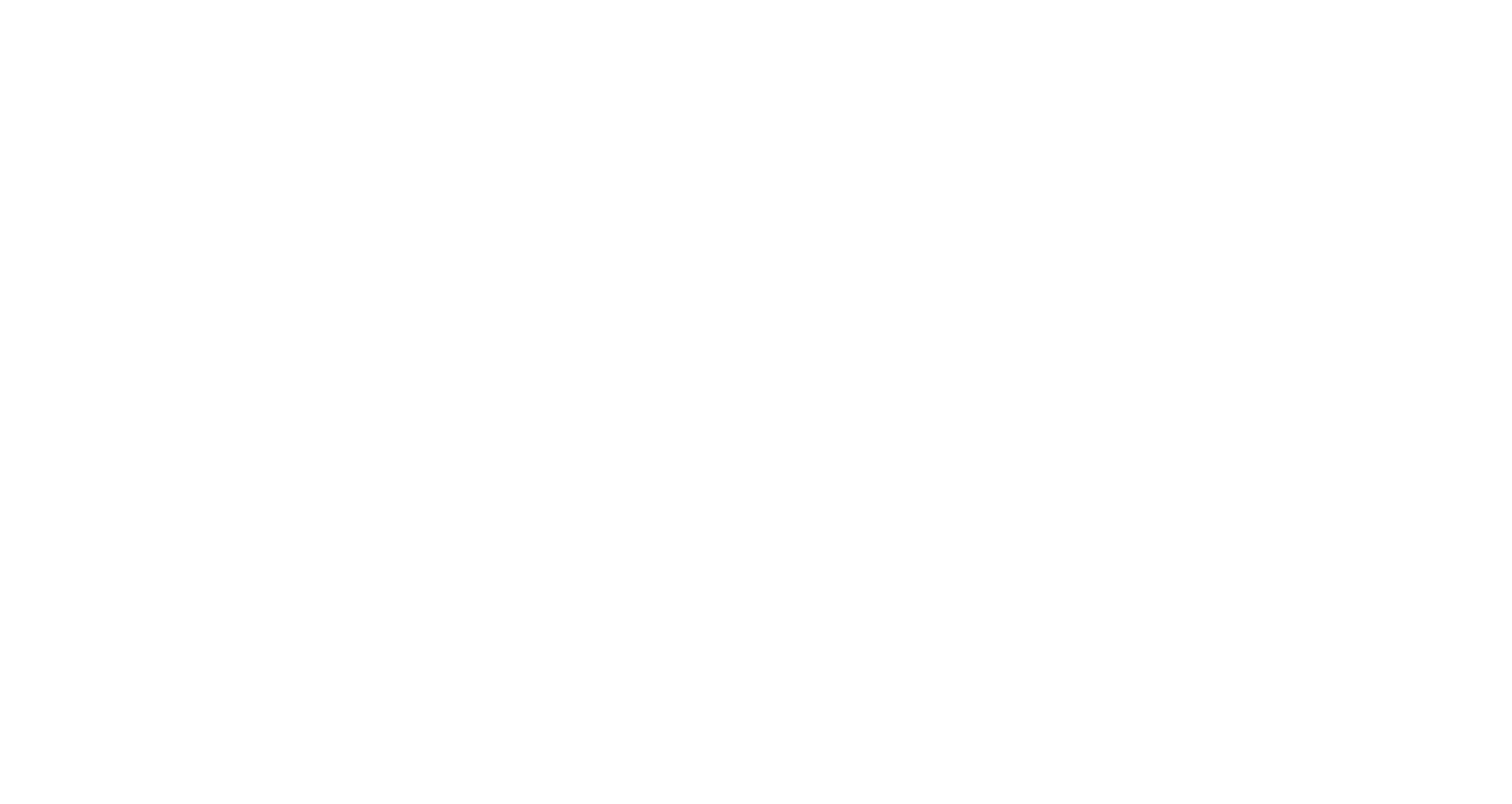 A
B
C
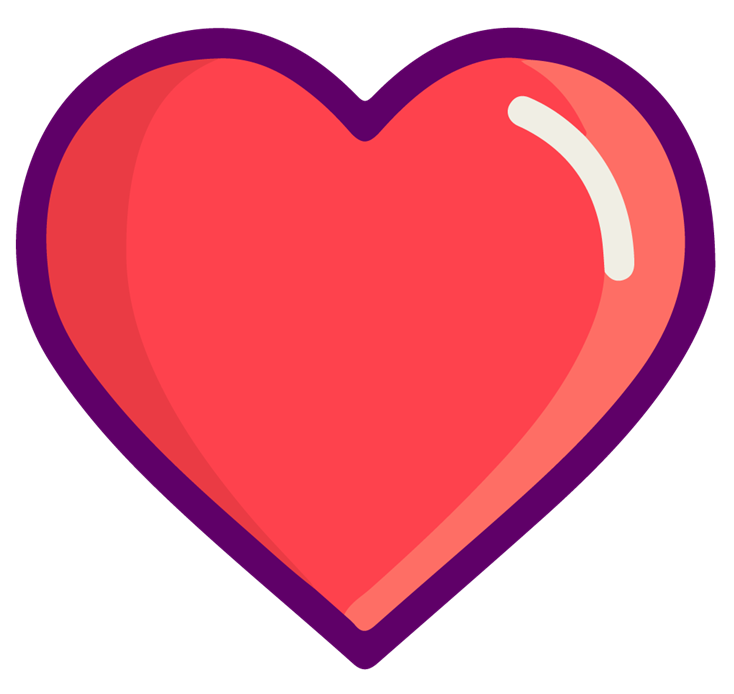 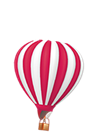 KHỞI ĐỘNG
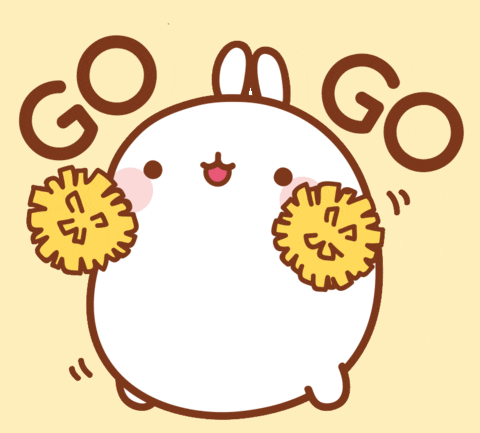 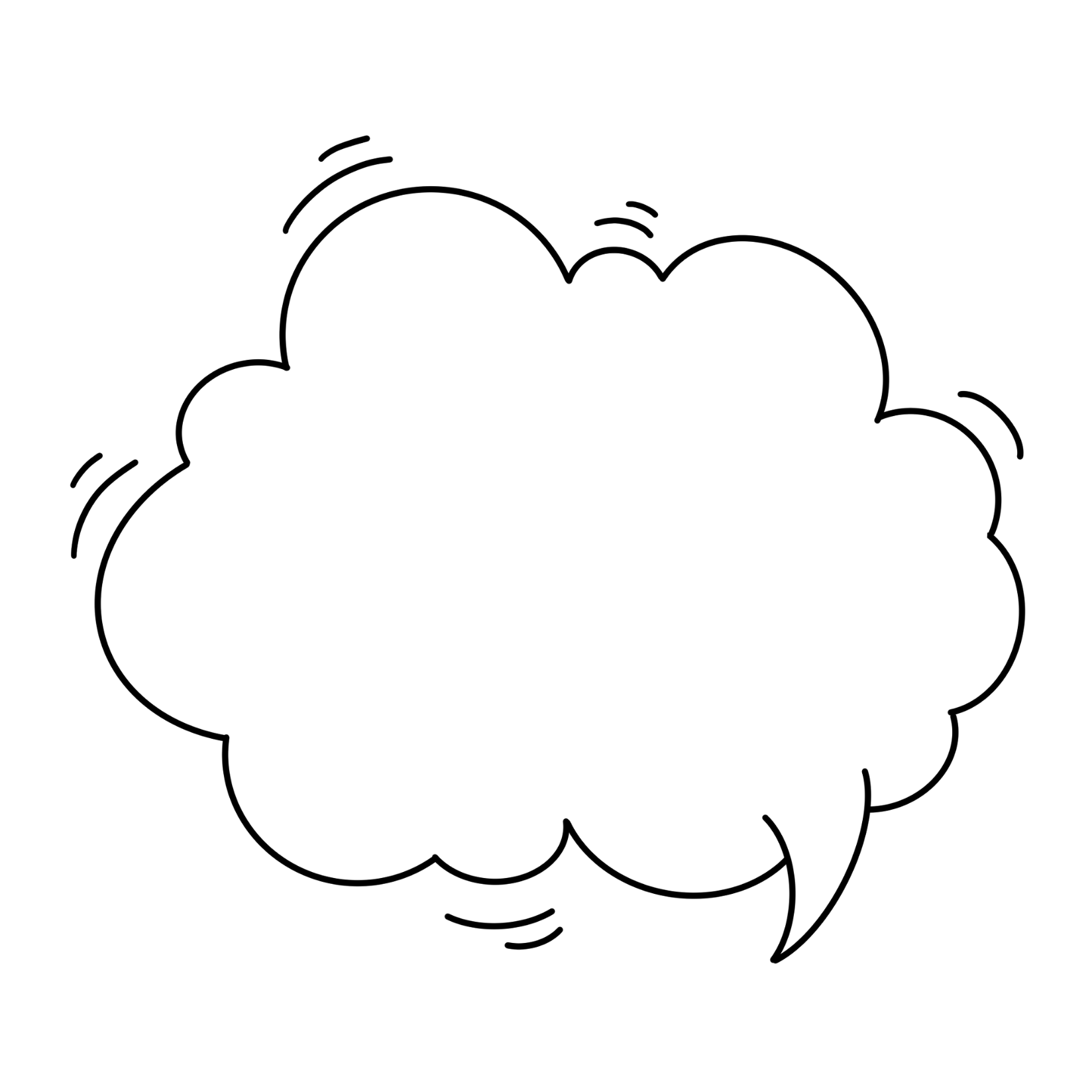 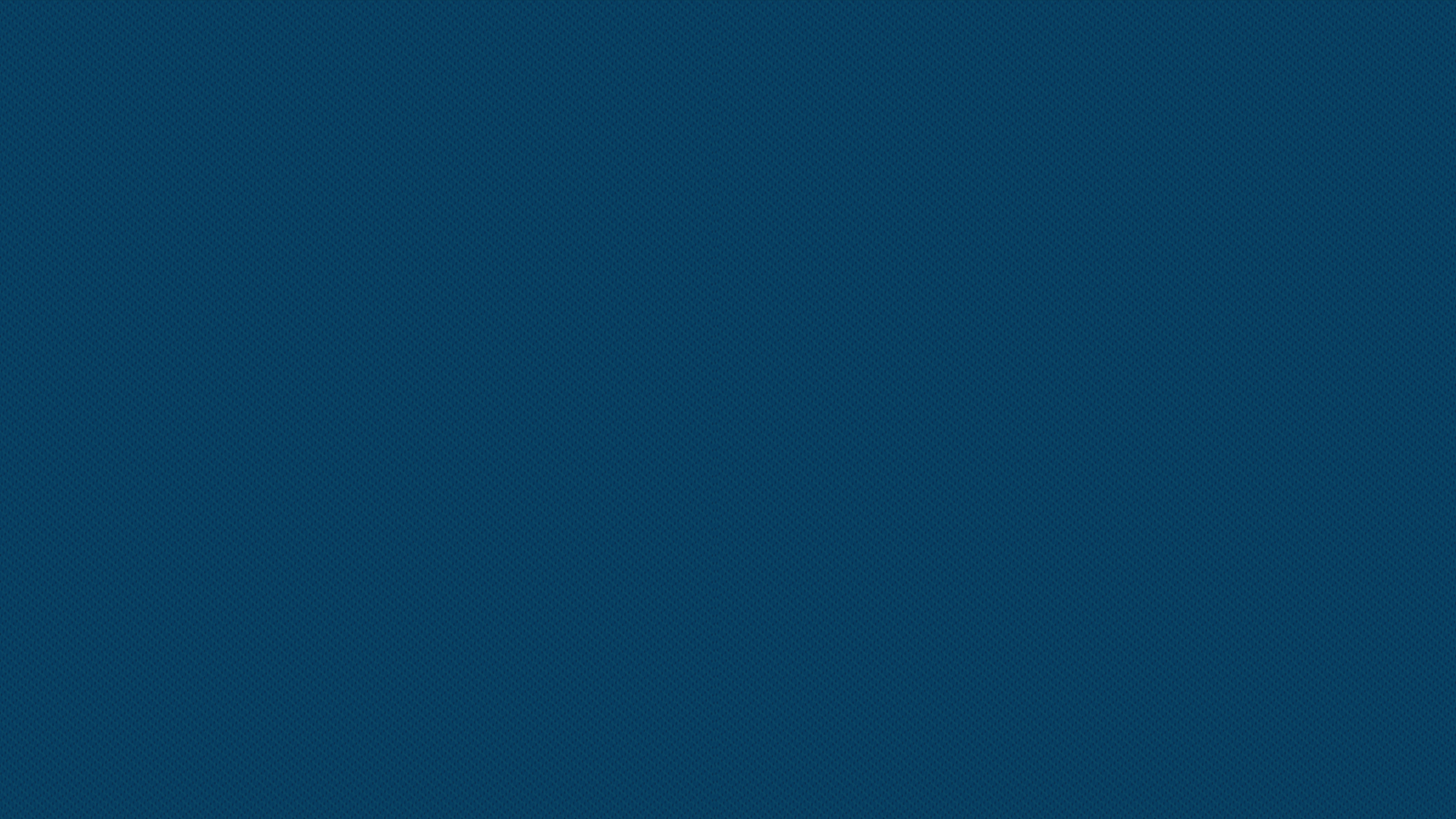 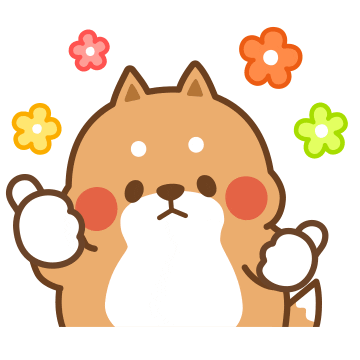 Câu 1:
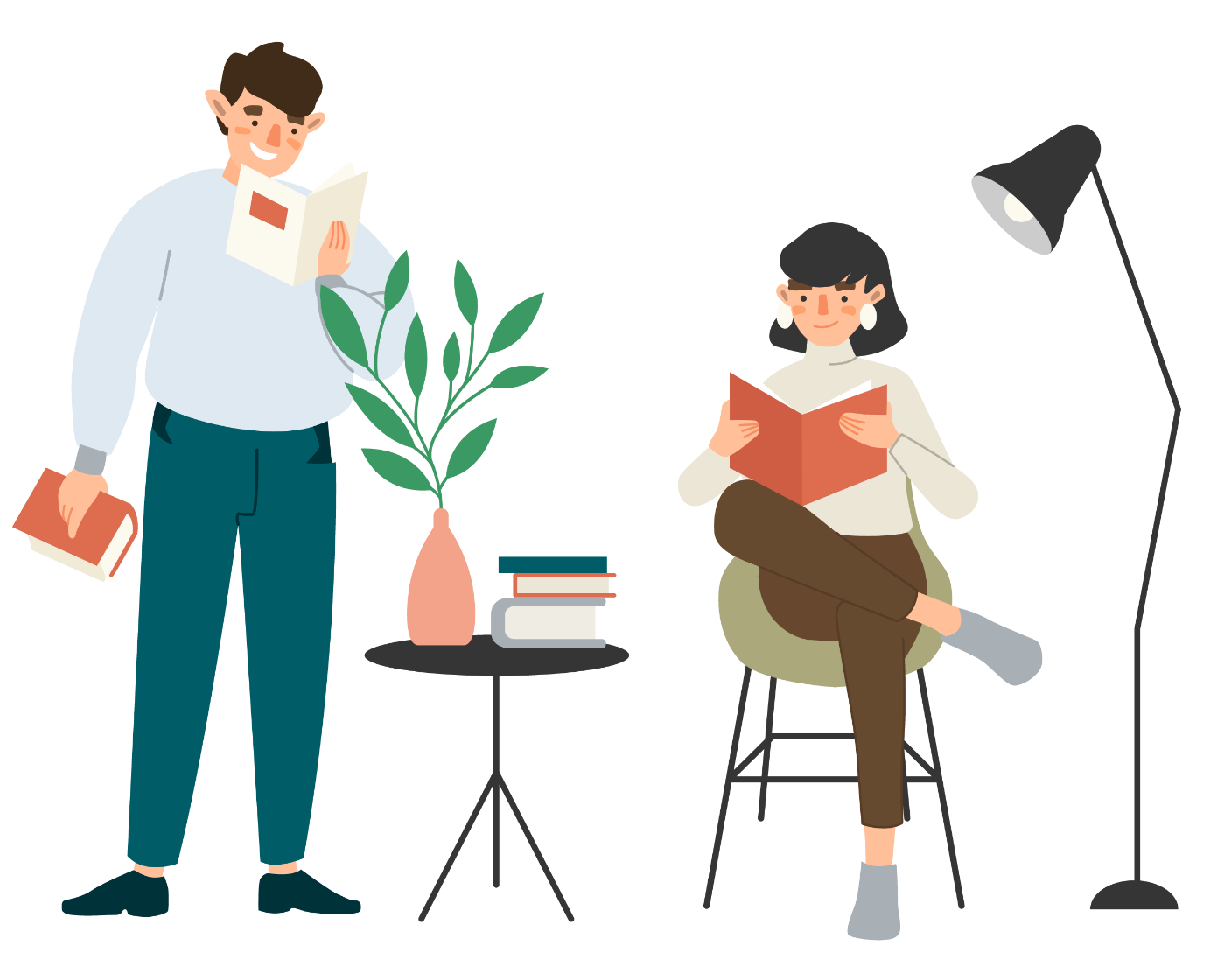 4 km2 = …?.. ha
400
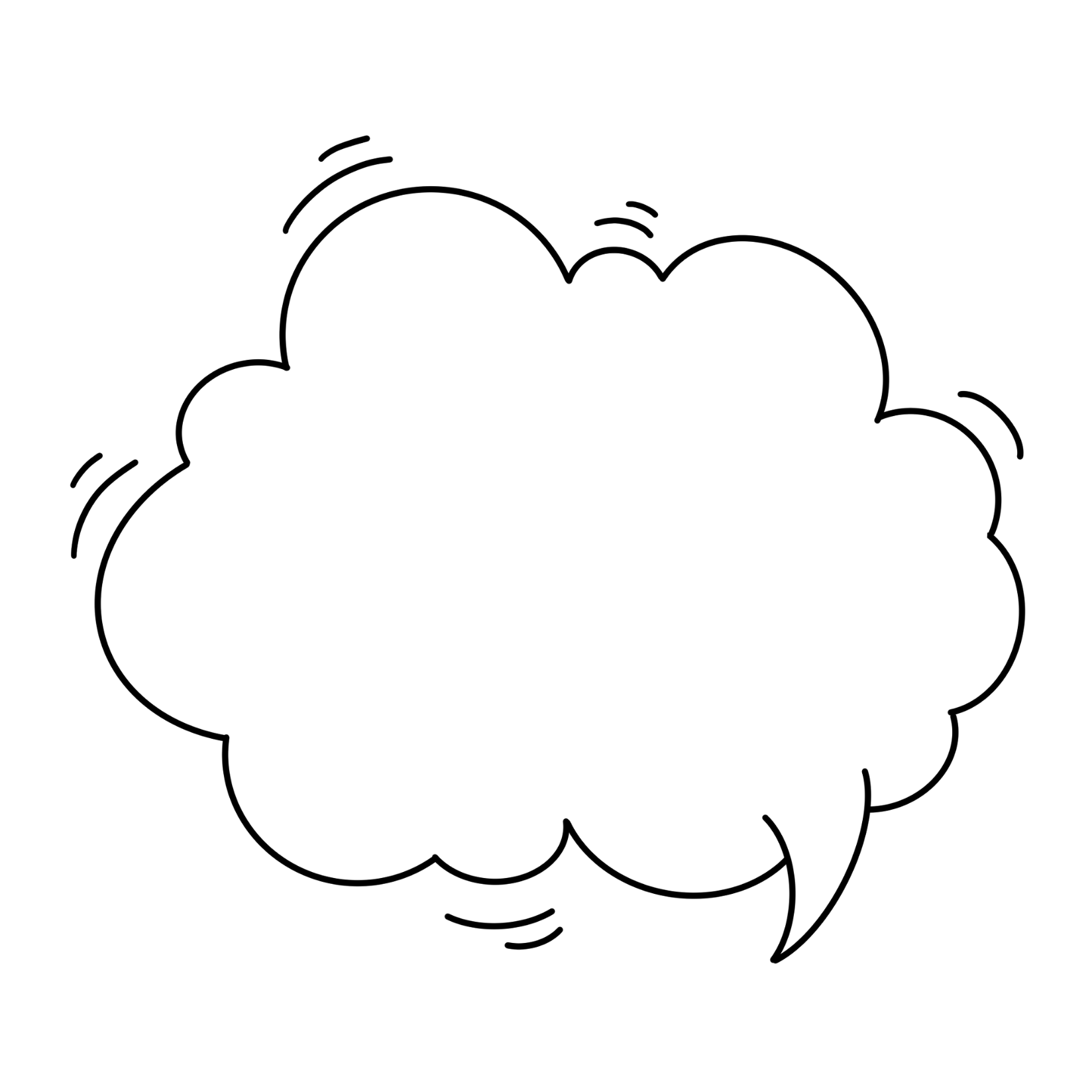 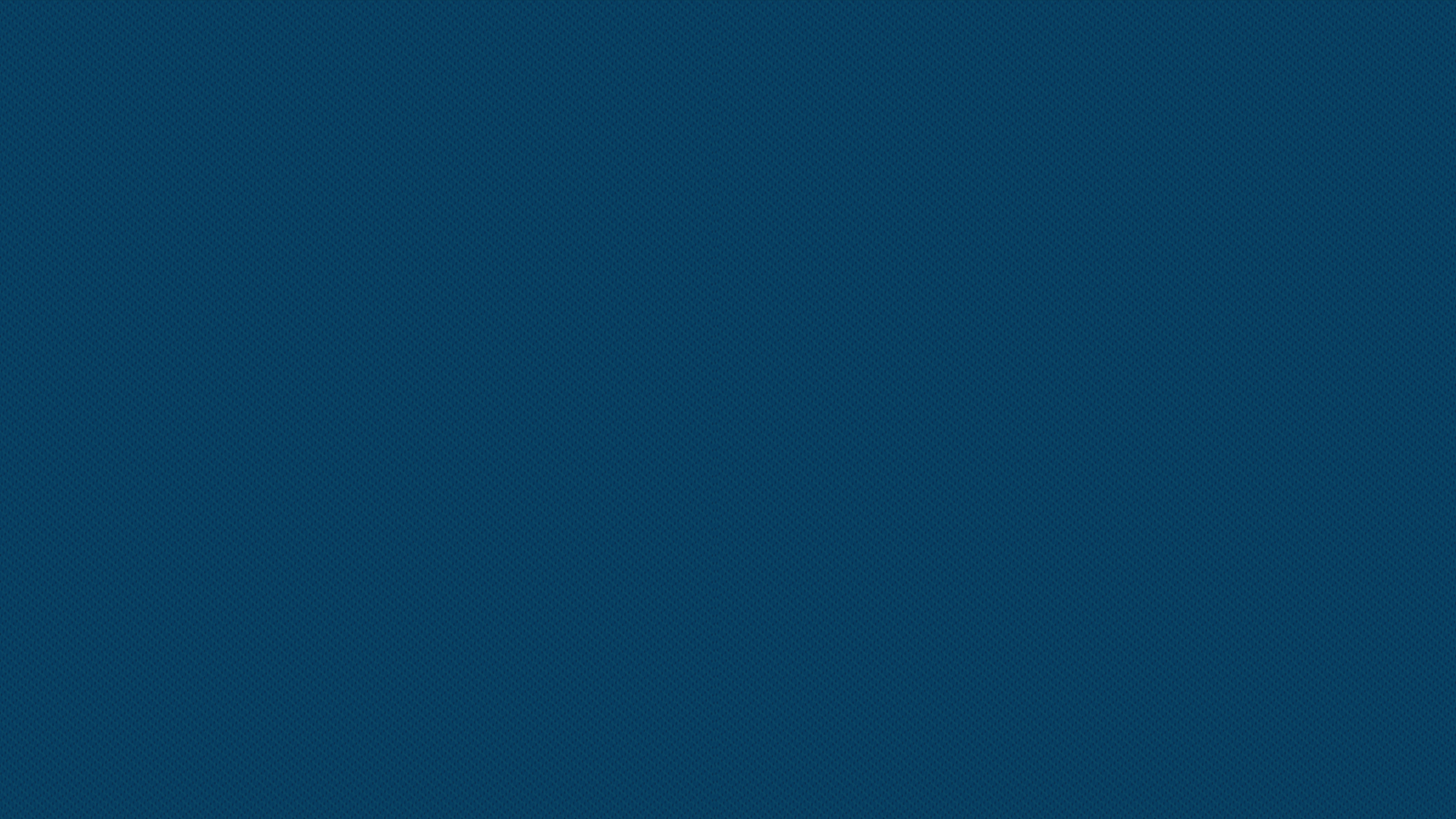 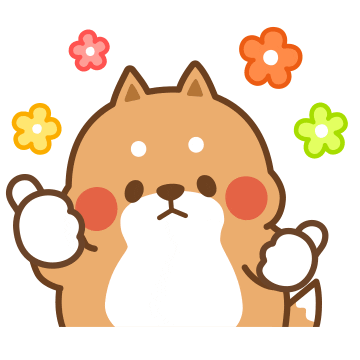 Câu 2:
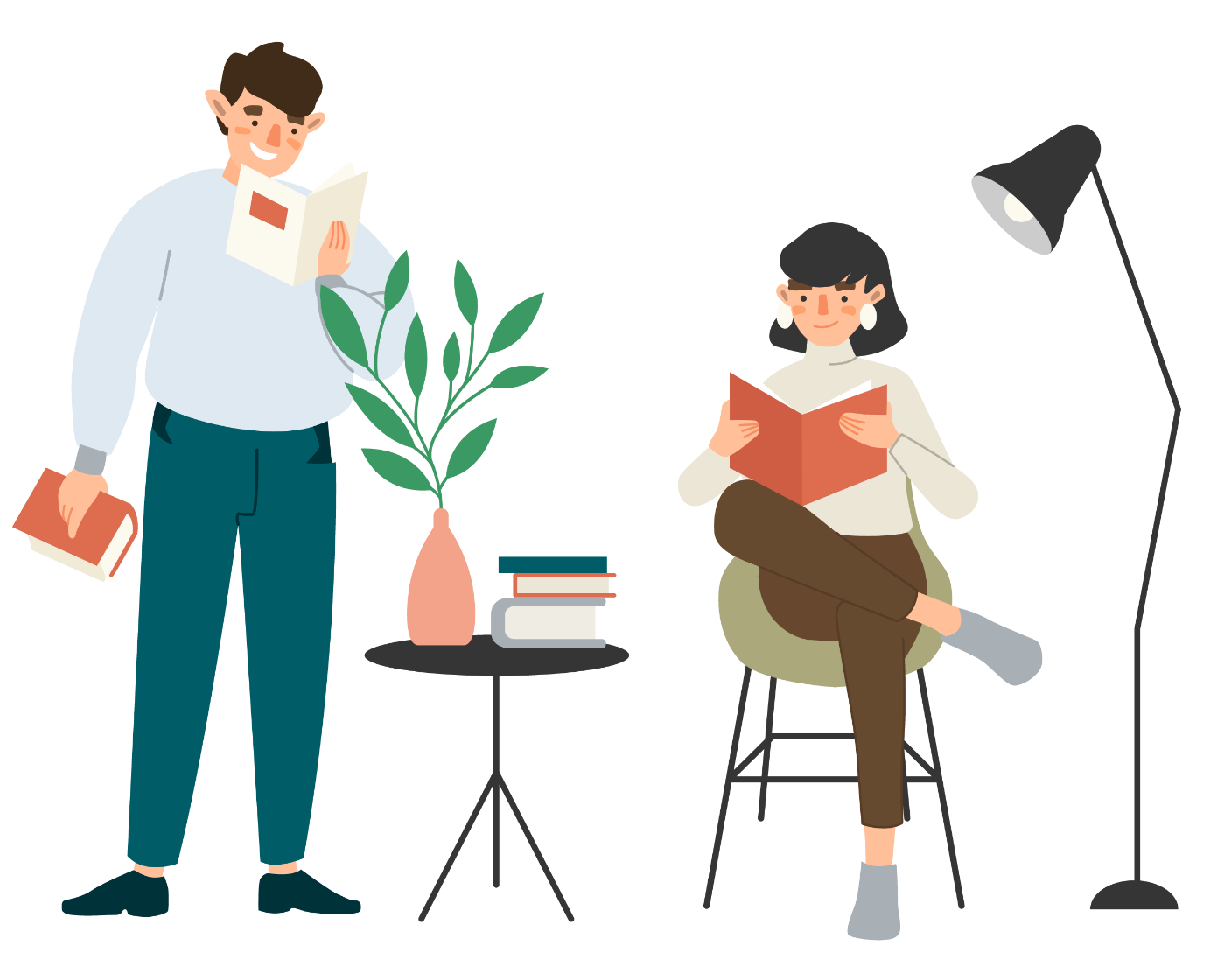 50 000 ha =..?.. km2
500
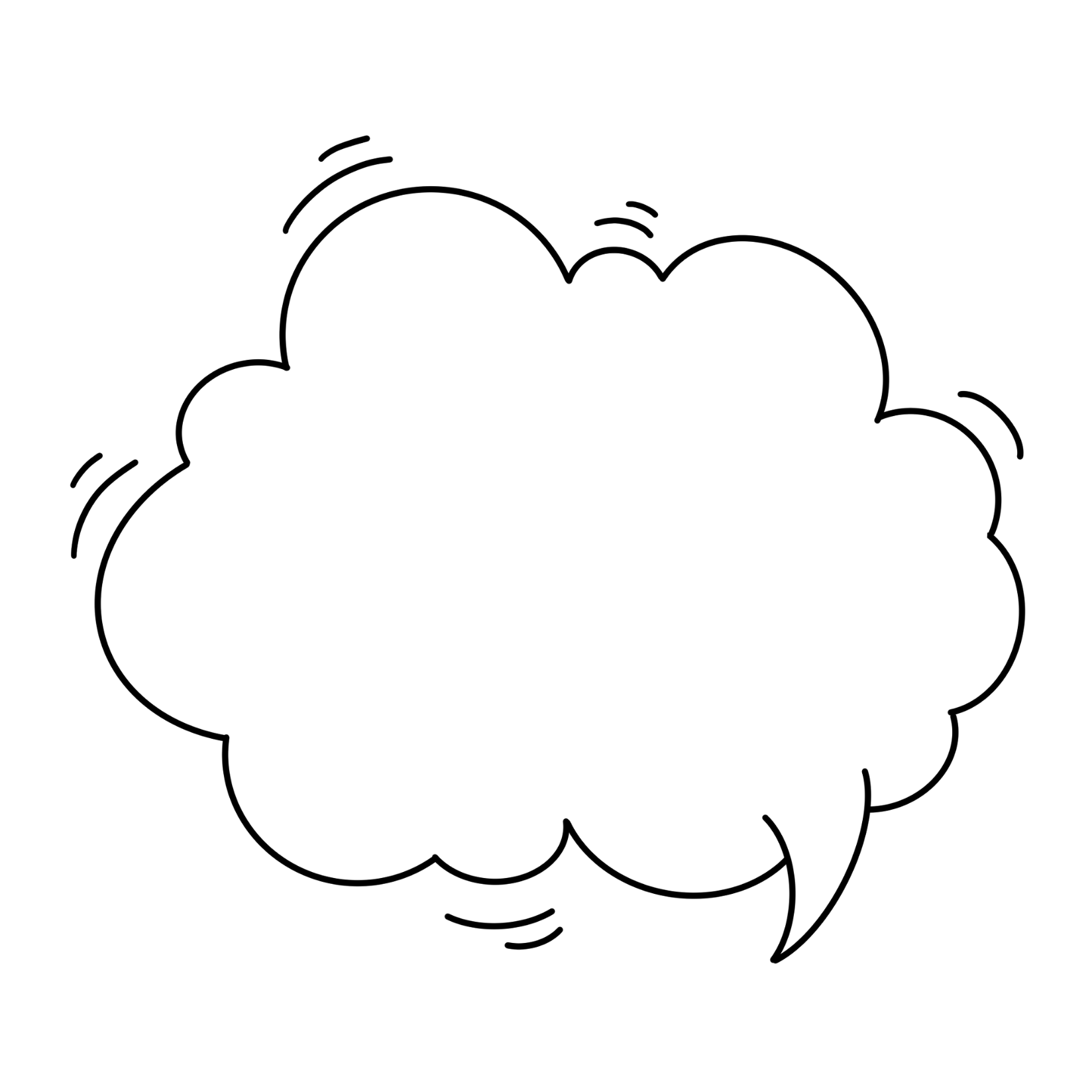 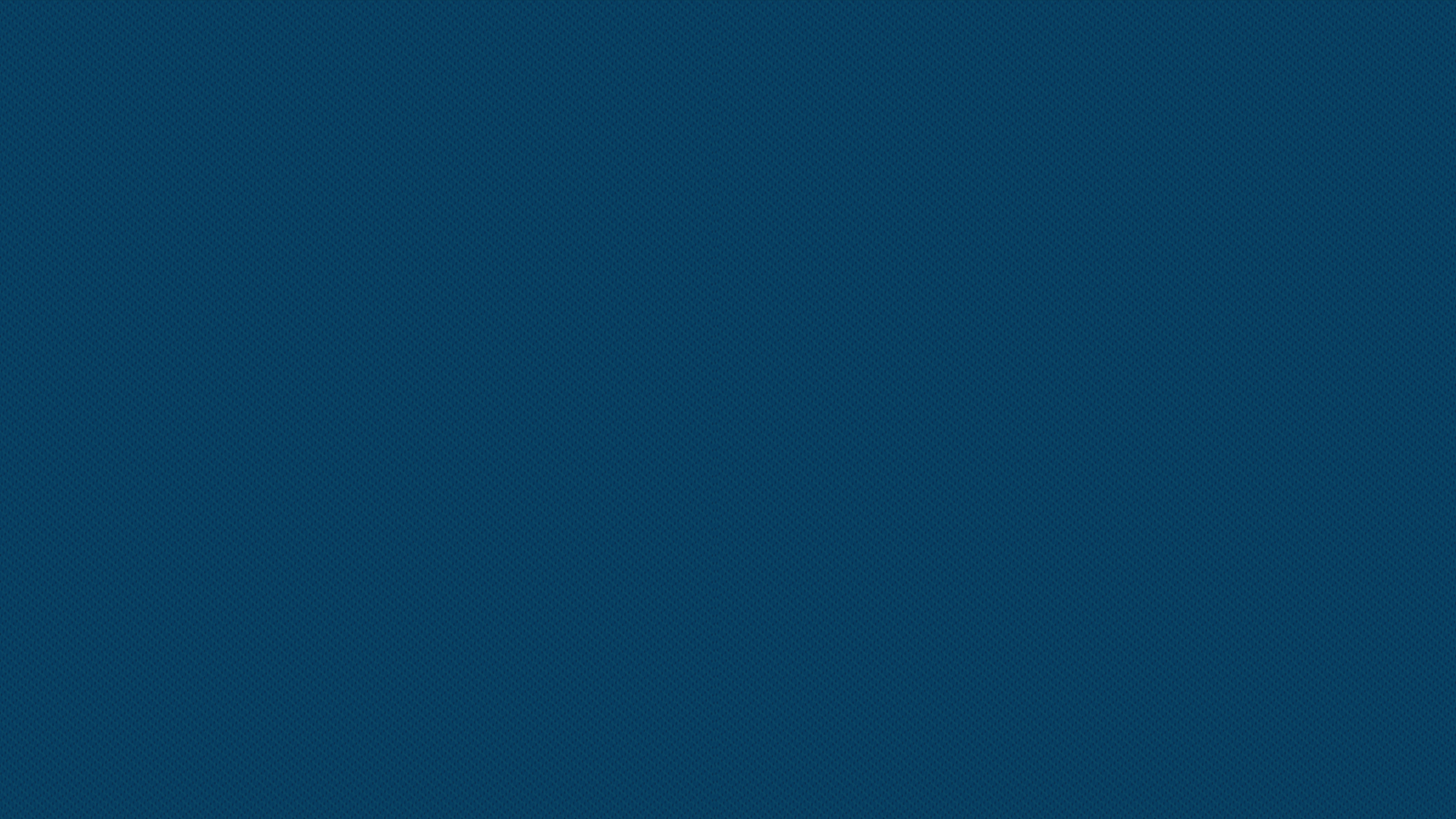 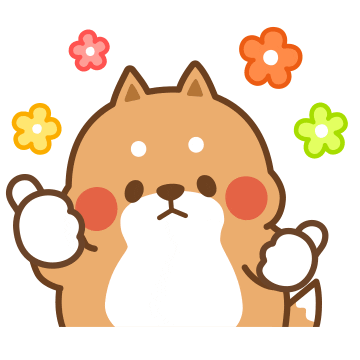 Câu 3:
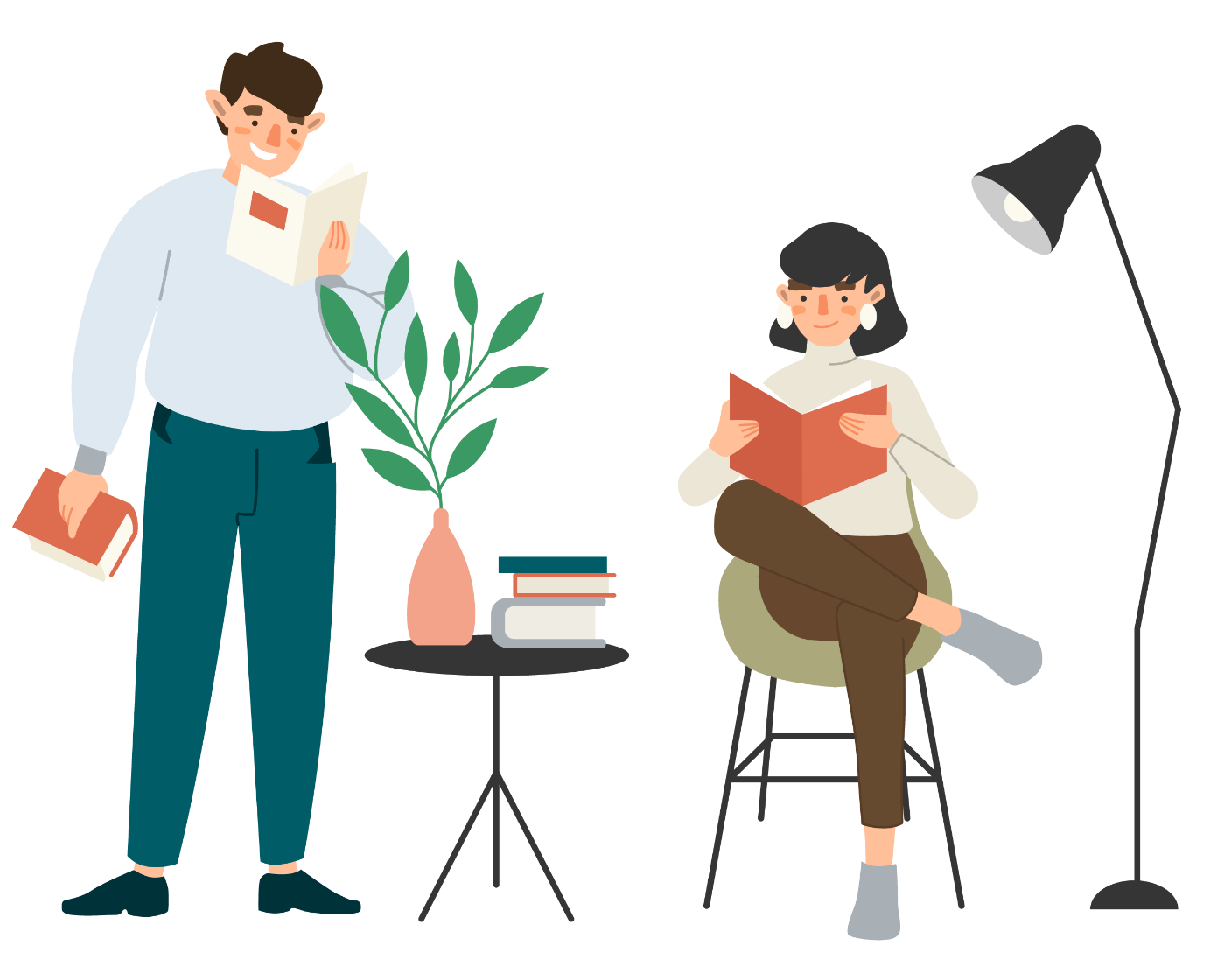 56 800 ha = ..?.. km2
568
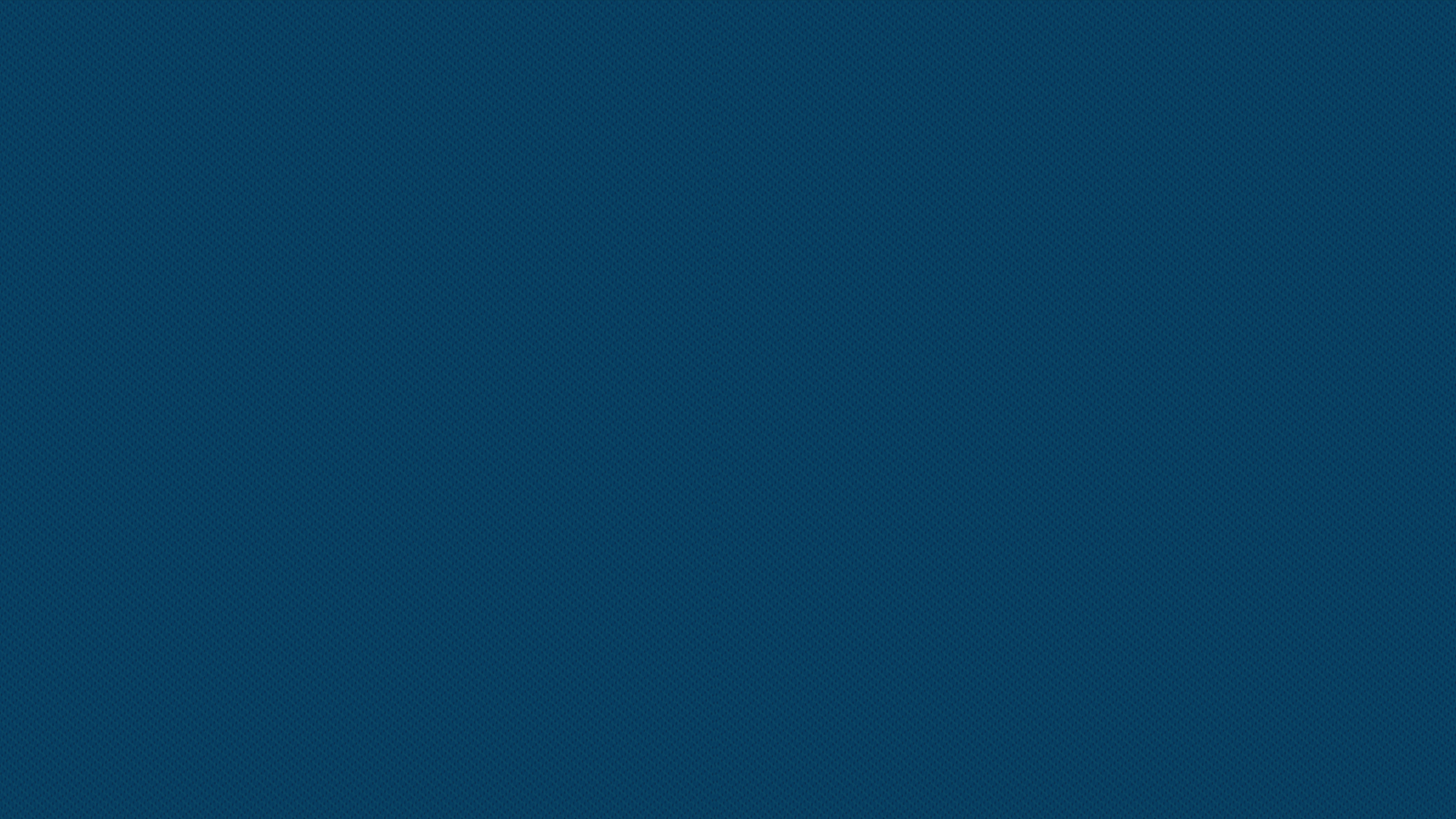 Thiết kế: Hương Thảo - 0972115126
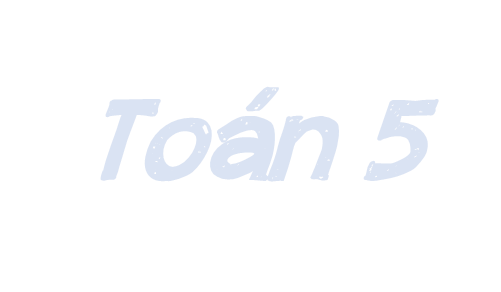 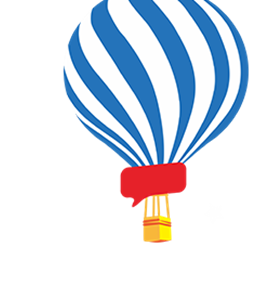 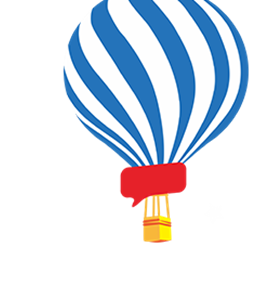 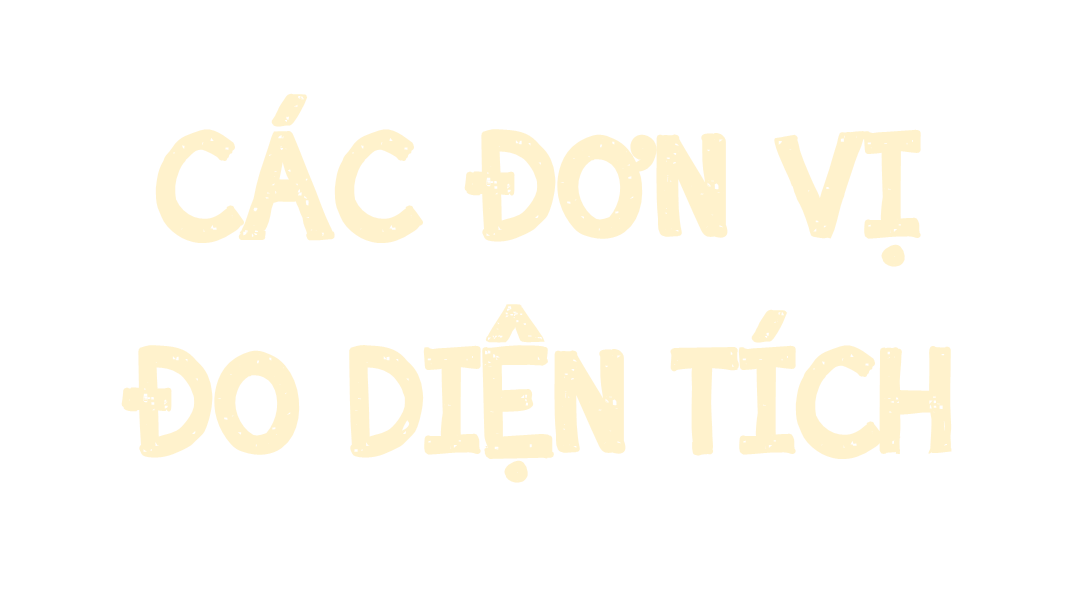 BÀI 16
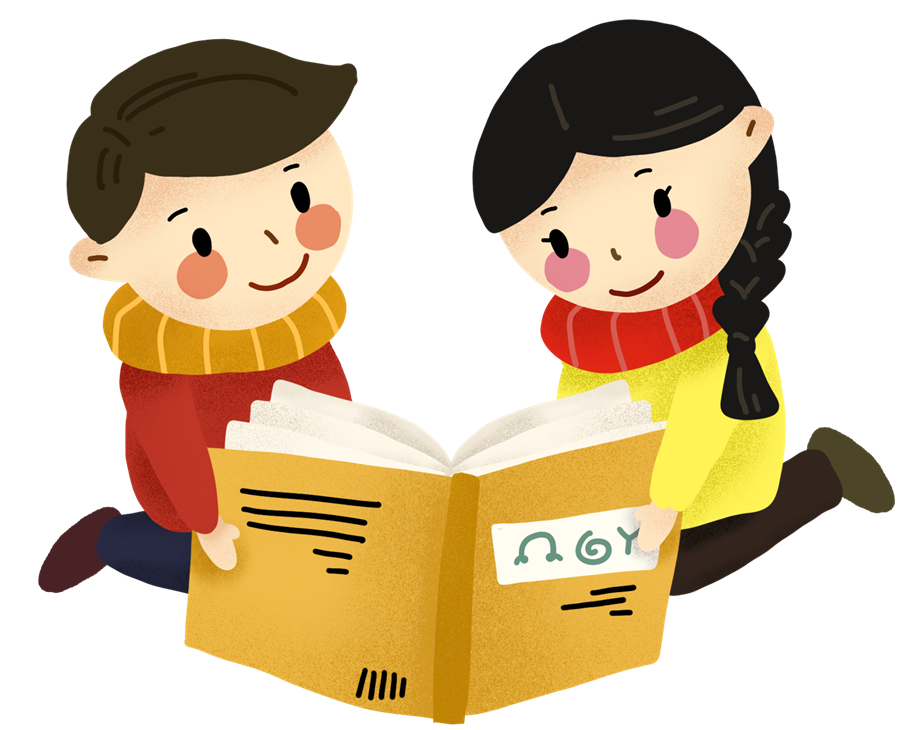 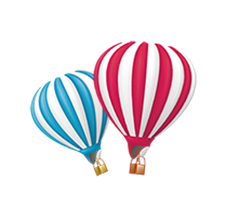 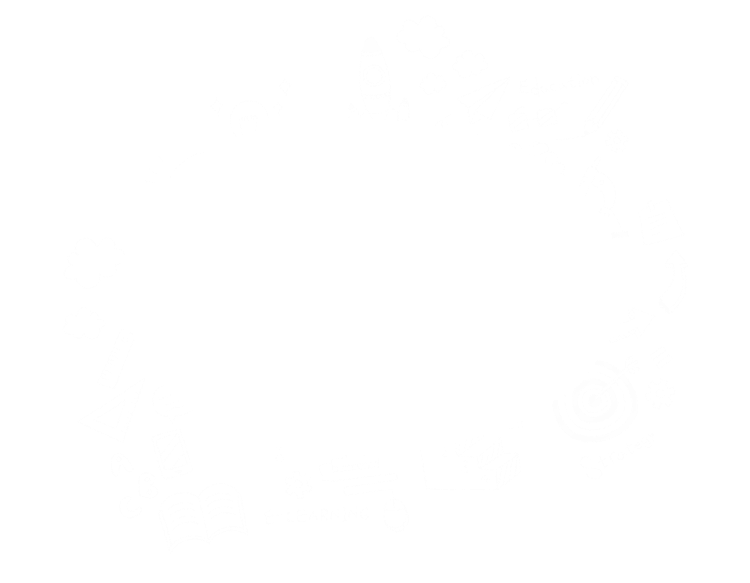 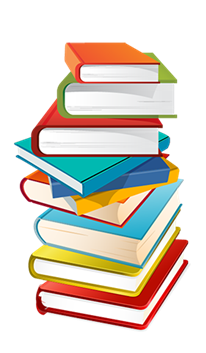 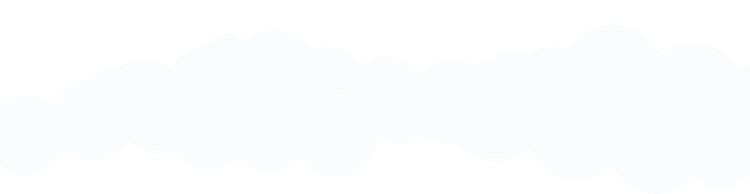 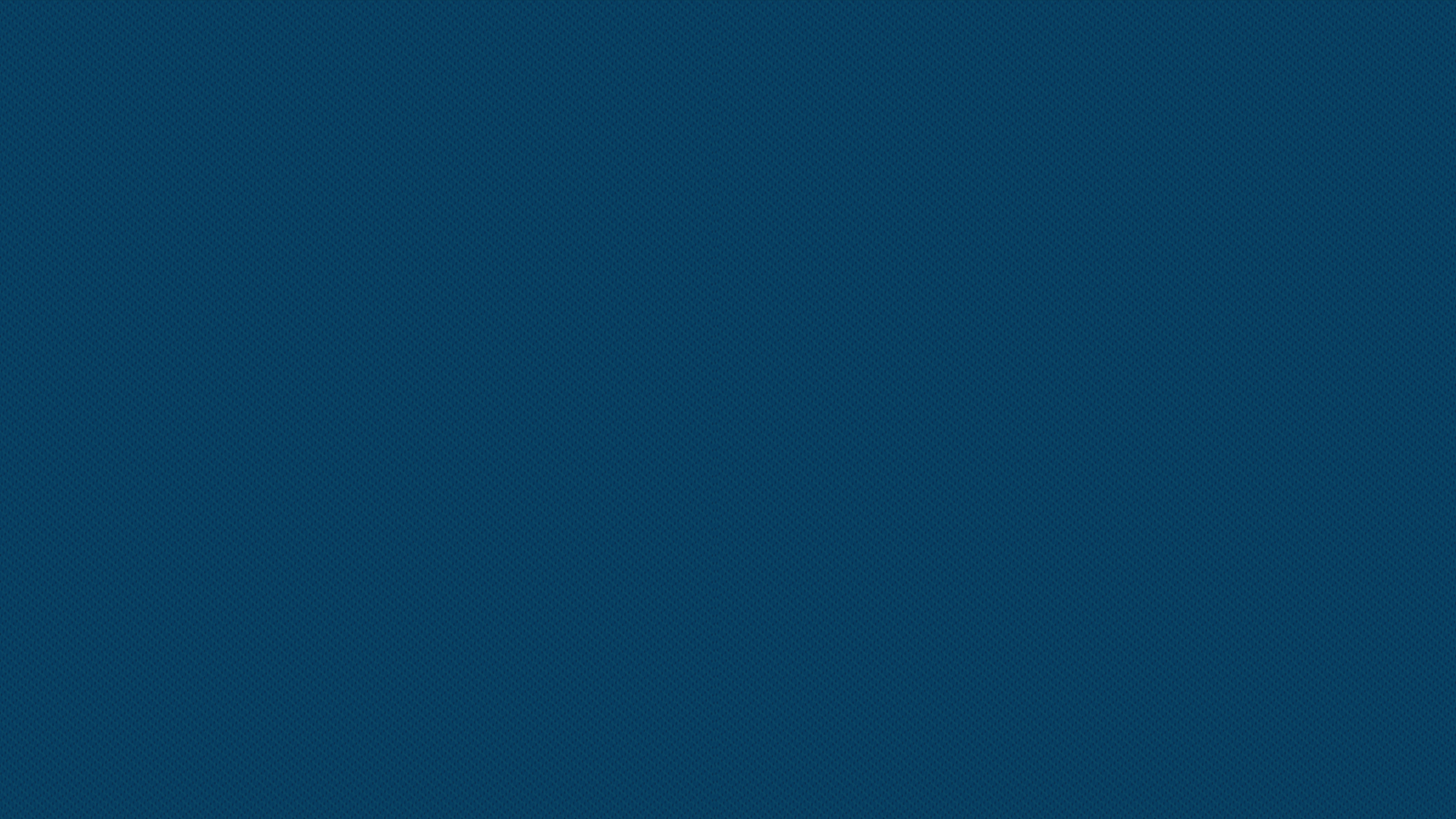 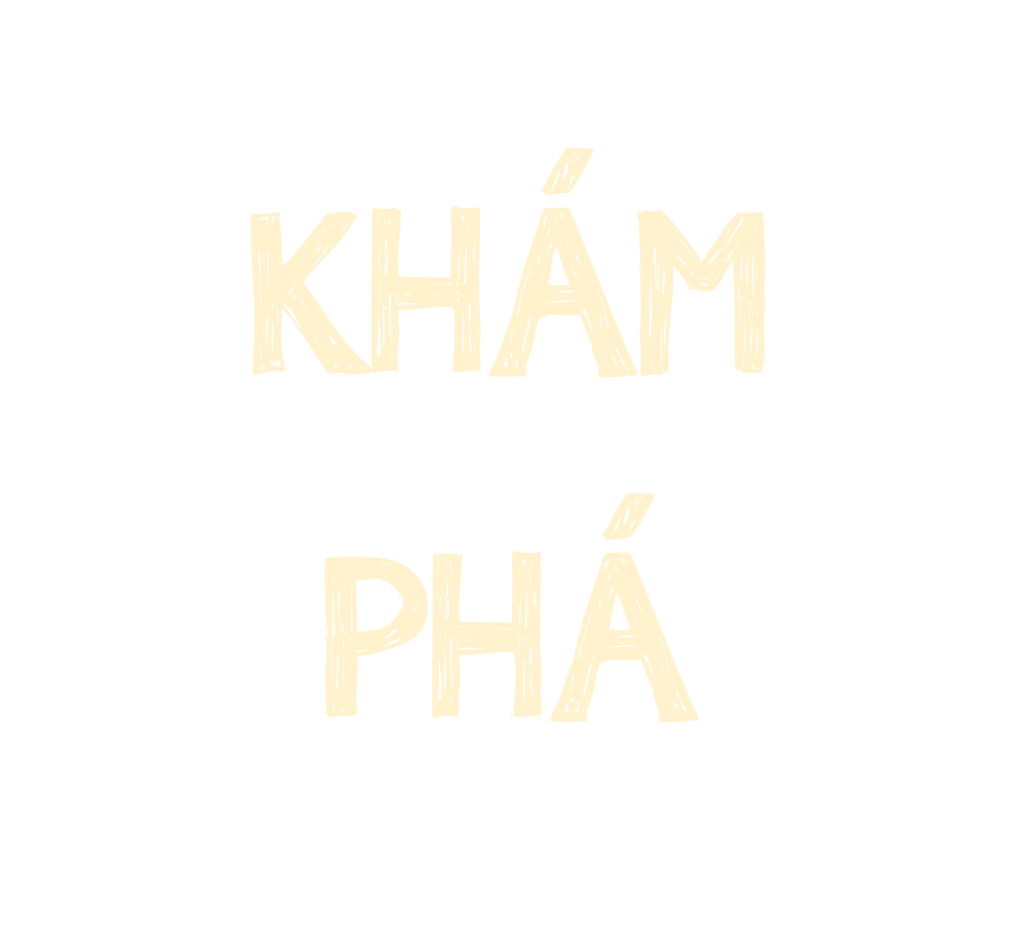 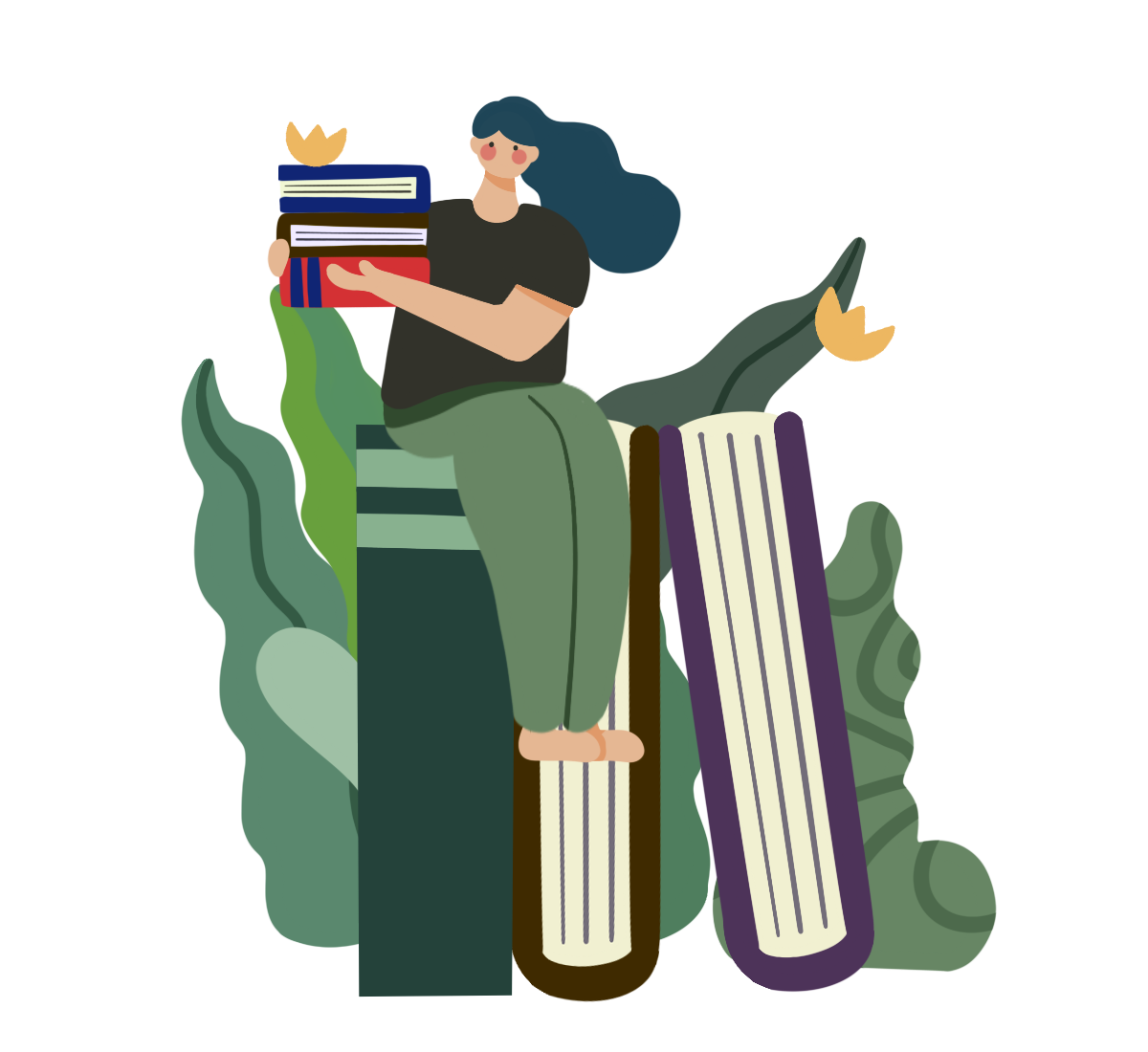 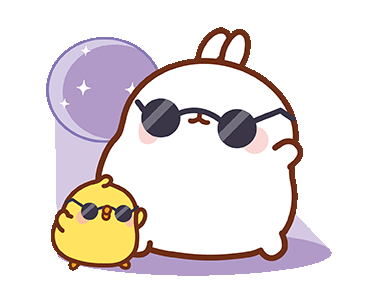 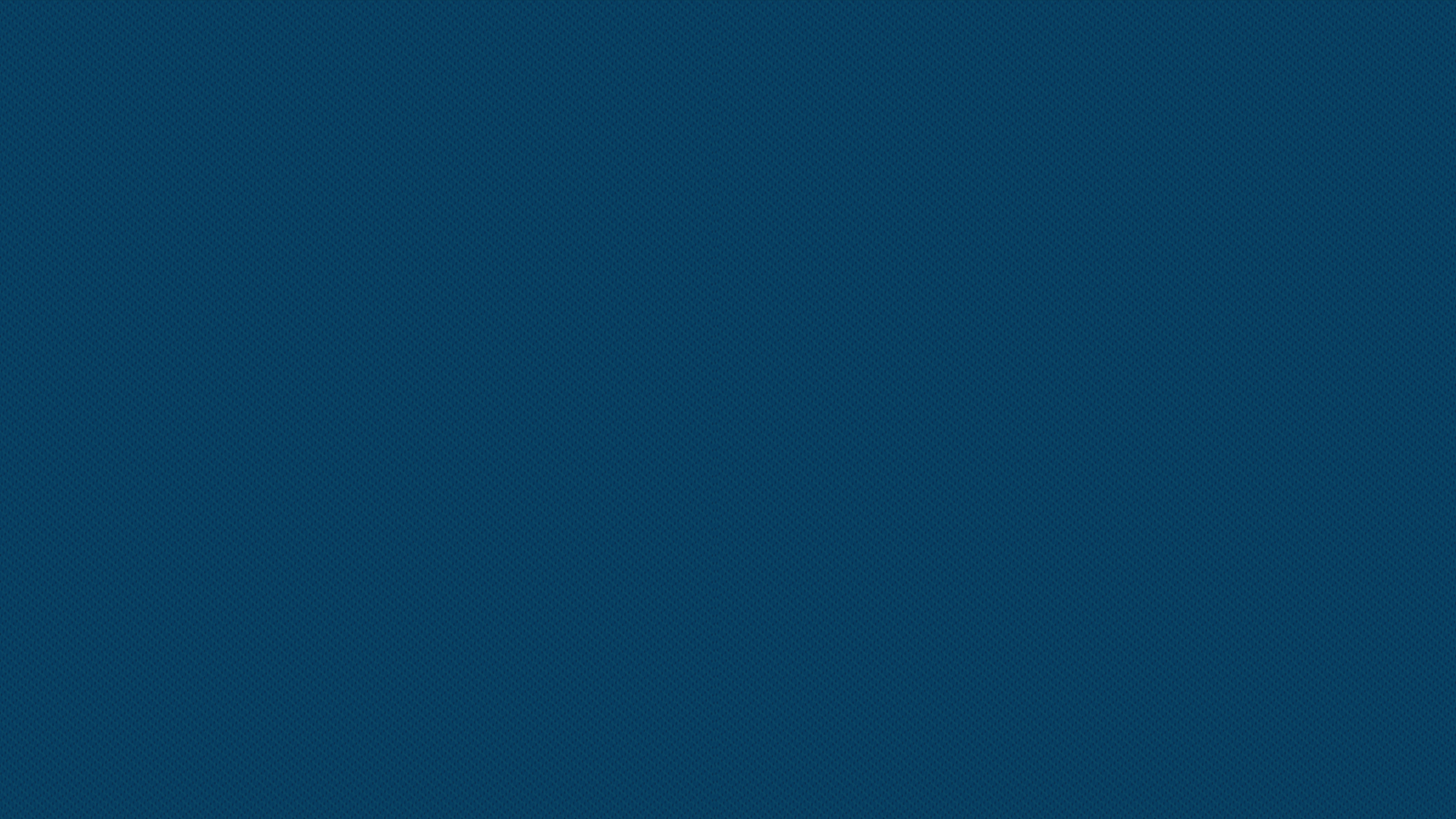 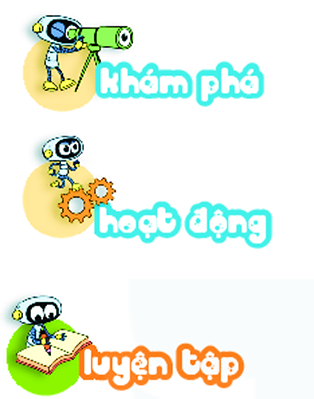 Tớ nghĩ do xung quanh ta có những vật với diện tích nhỏ và cũng có những khu vực với diện tích rộng đấy!
Các cậu ơi, tại sao lại có nhiều đơn vị đo diện tích vậy nhỉ?
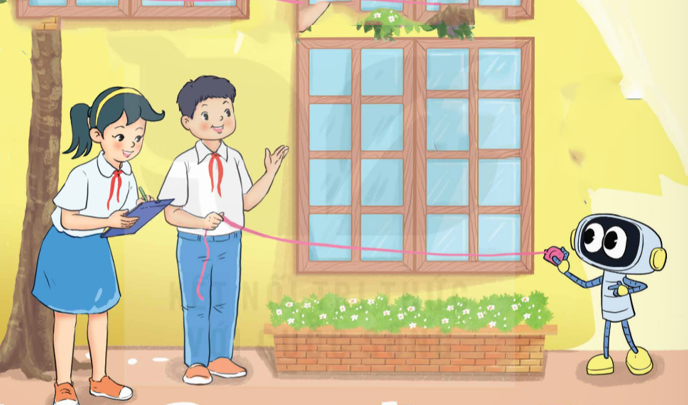 Chúng mình hãy cùng hệ thống lại các đơn vị đo diện tích đã học nhé!
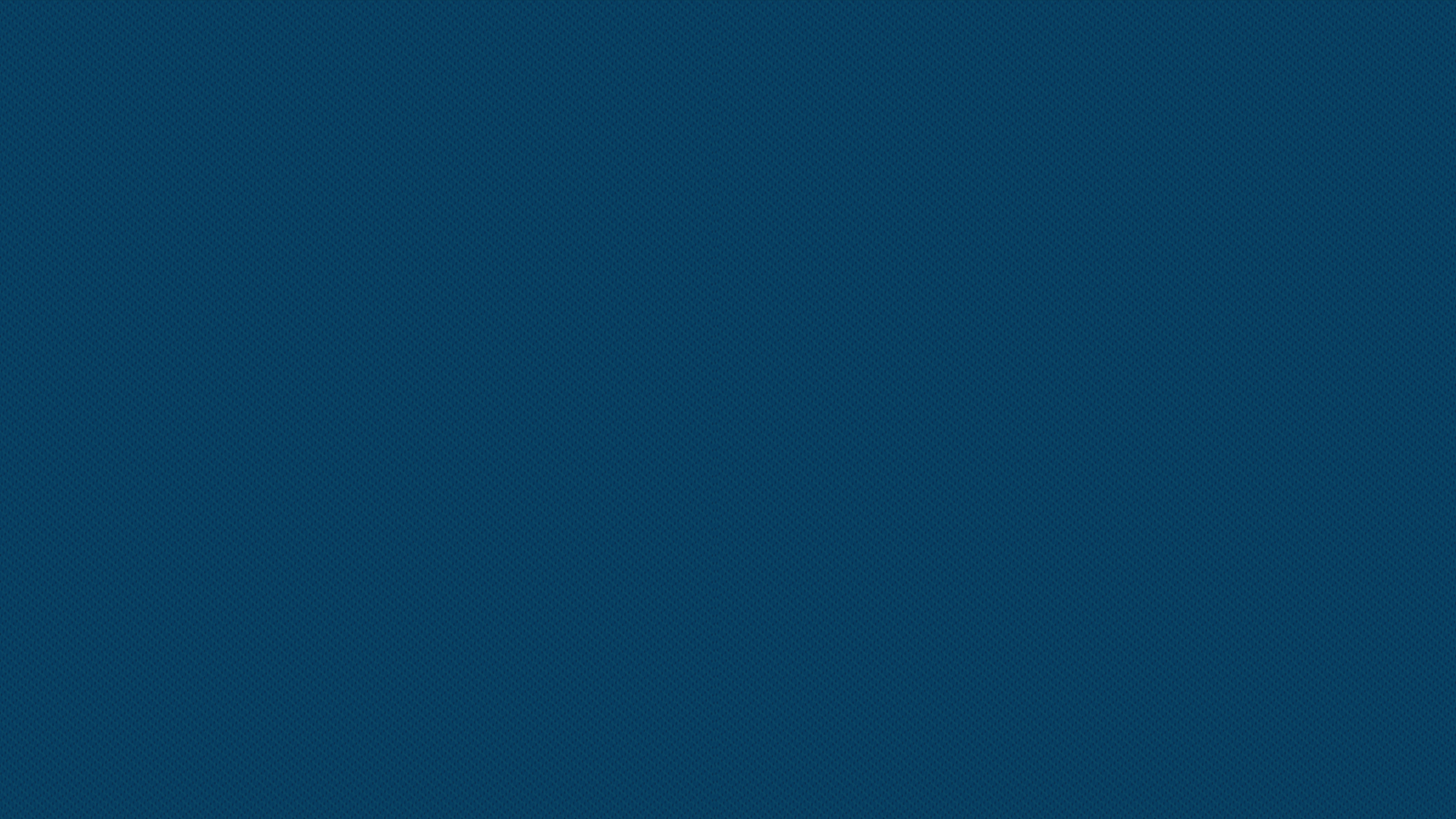 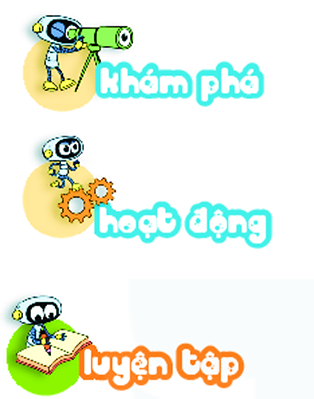 Các đơn vị đo diện tích đã học
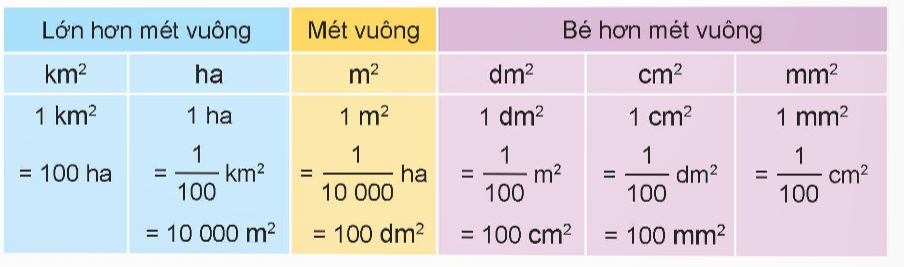 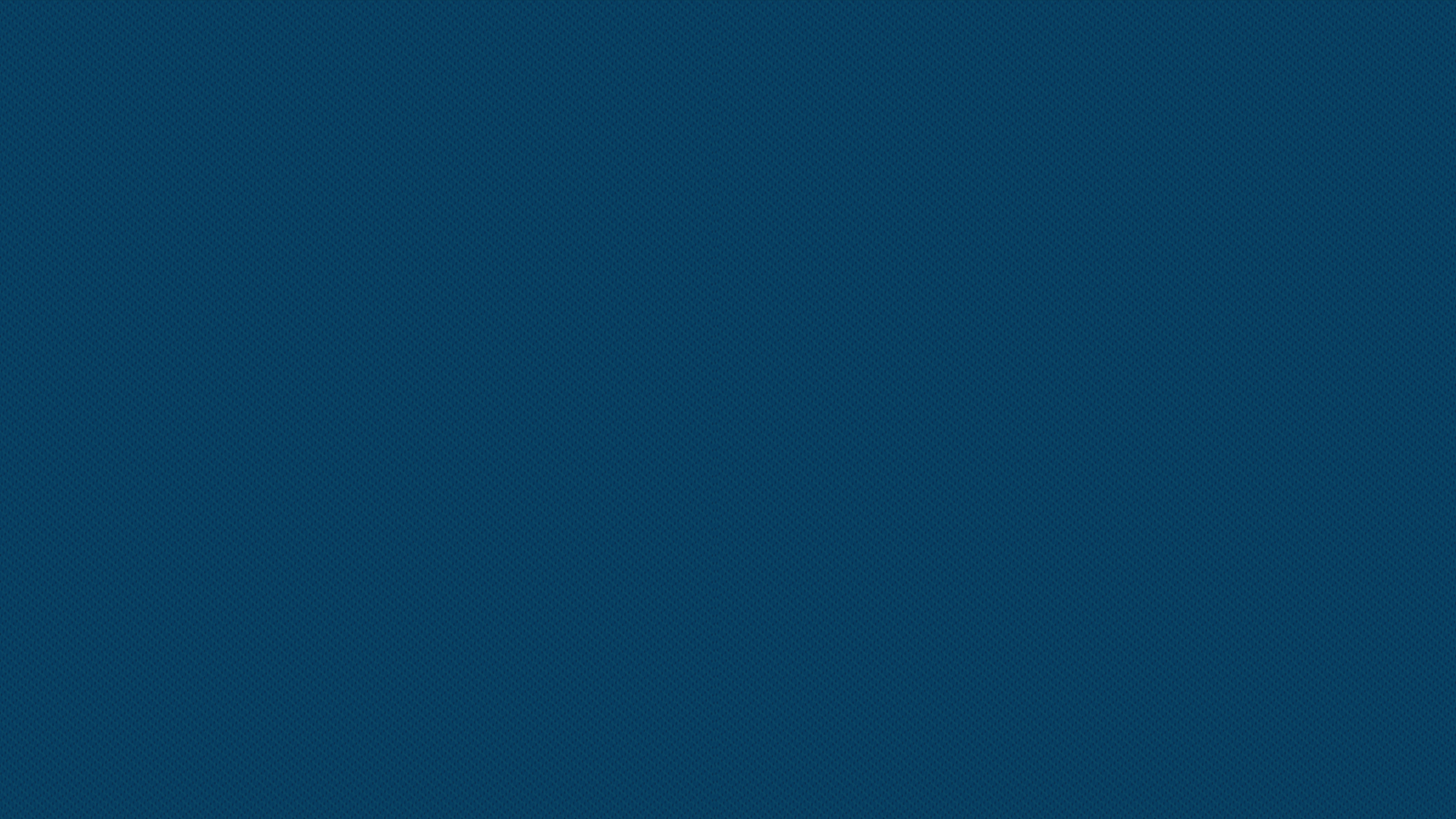 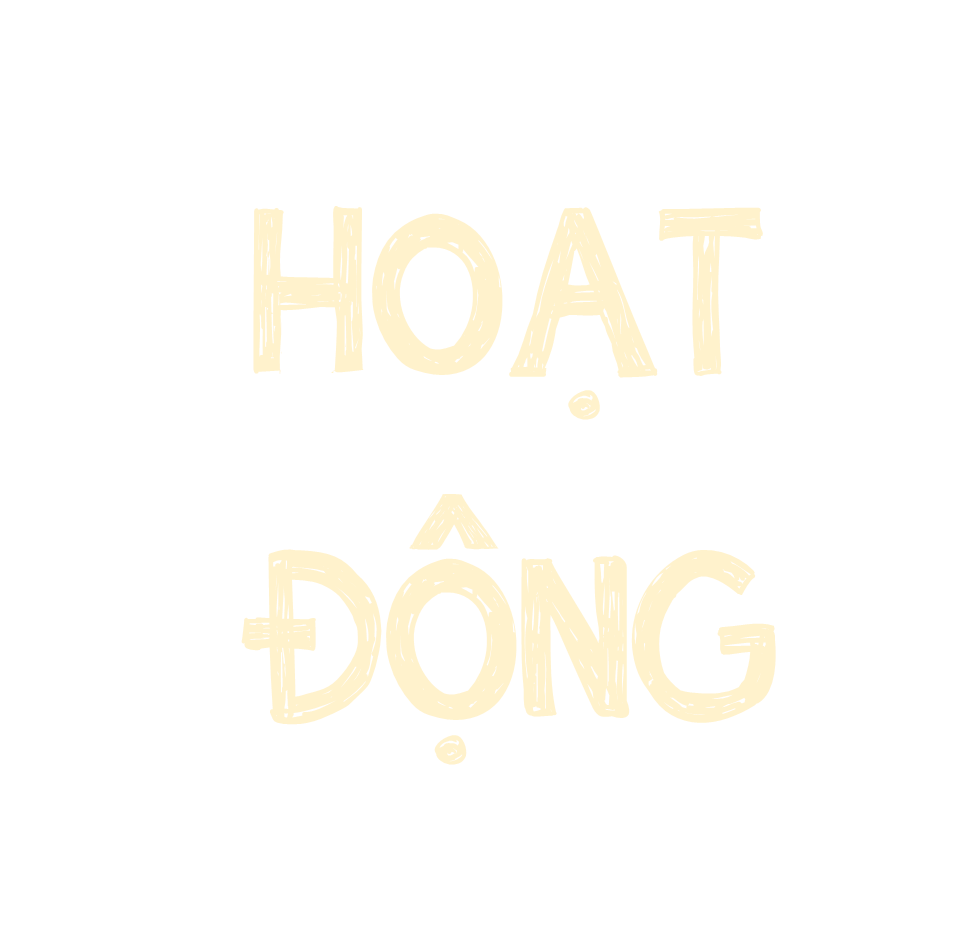 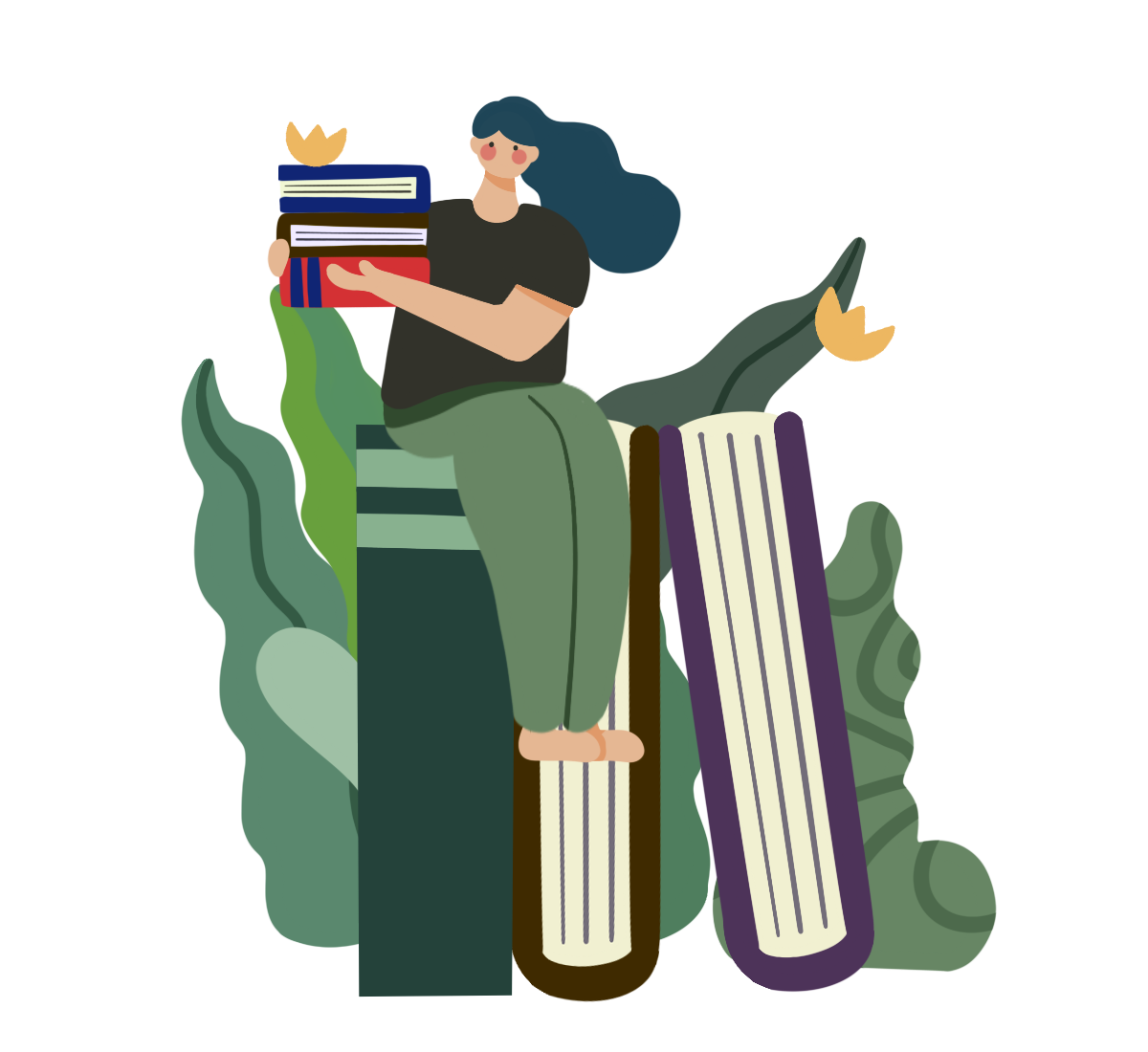 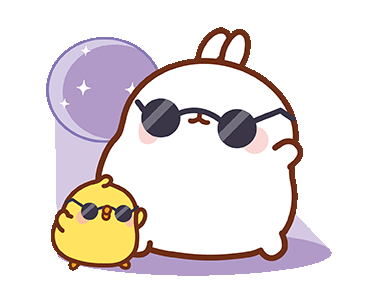 Thiết kế: Hương Thảo - 0972115126
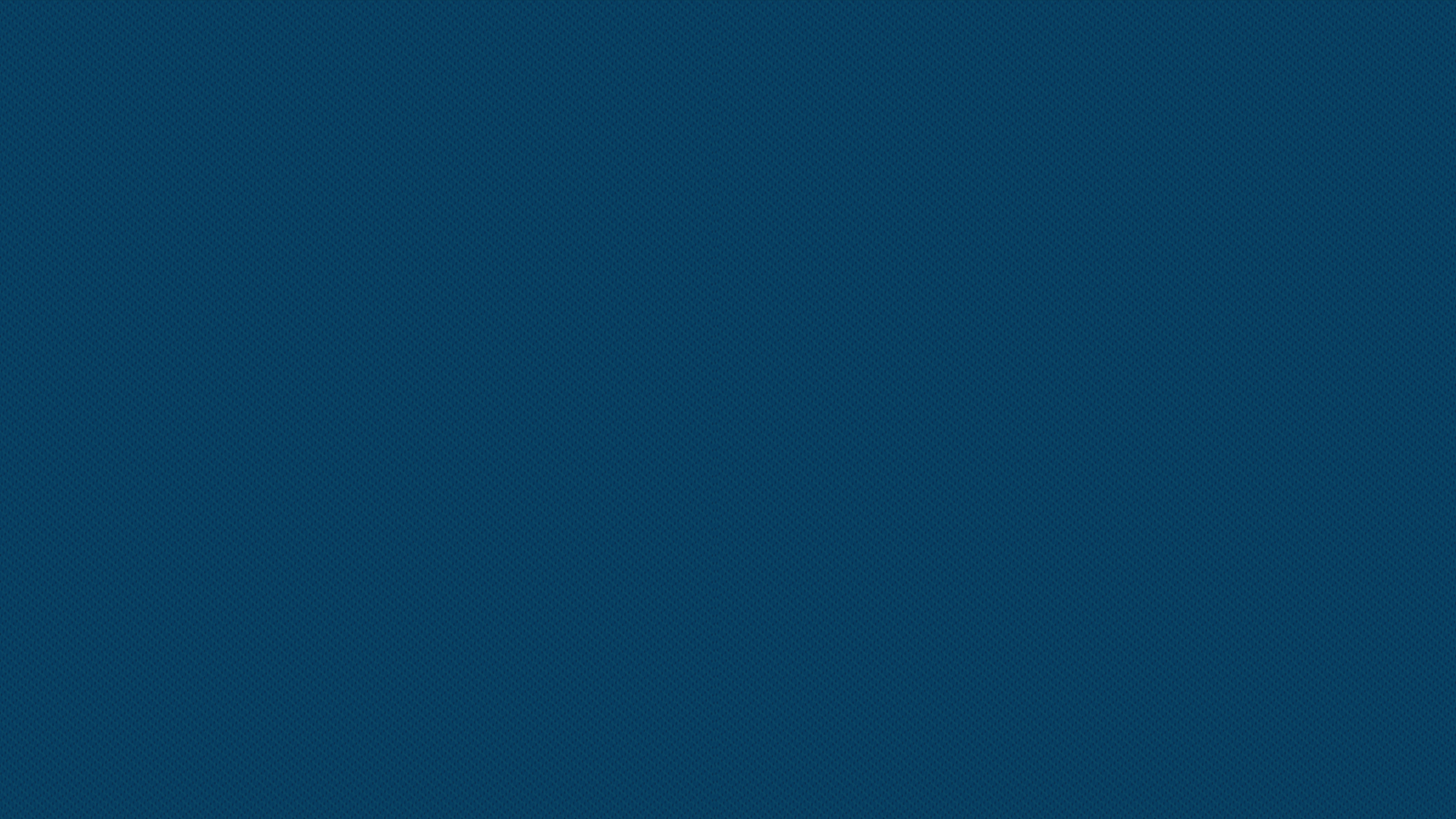 Chọn câu trả lời đúng
Mai và Mi vừa làm một ngôi nhà bằng bìa cứng. Mặt sàn của ngôi nhà có dạng hình vuông với diện tích là 4 m2. Diện tích mặt sàn của ngôi nhà đó tính theo đơn vị đề-xi-mét vuông là:
1
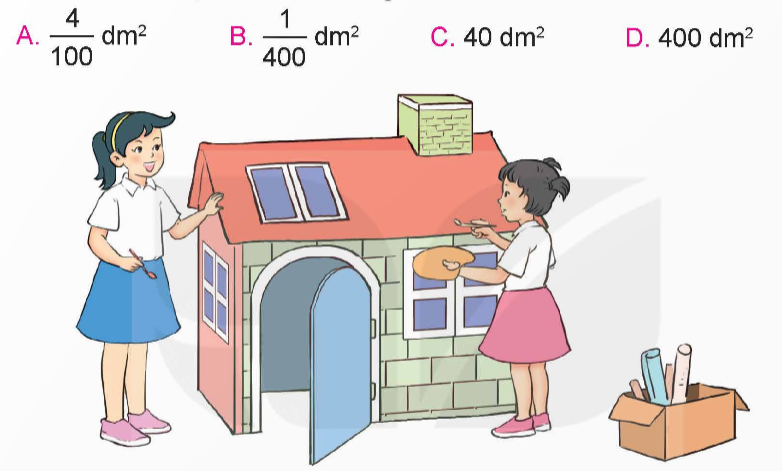 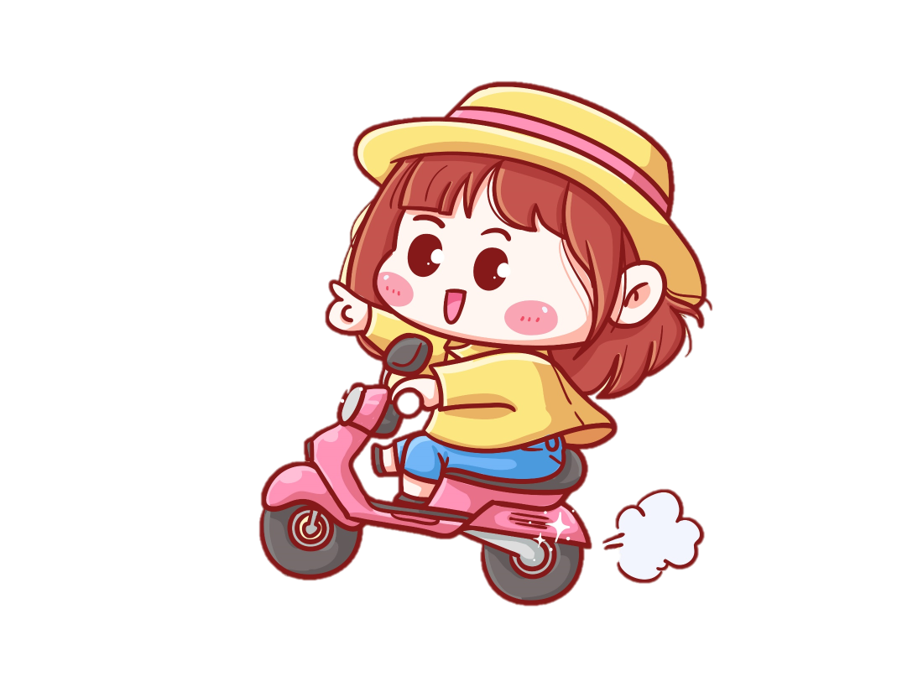 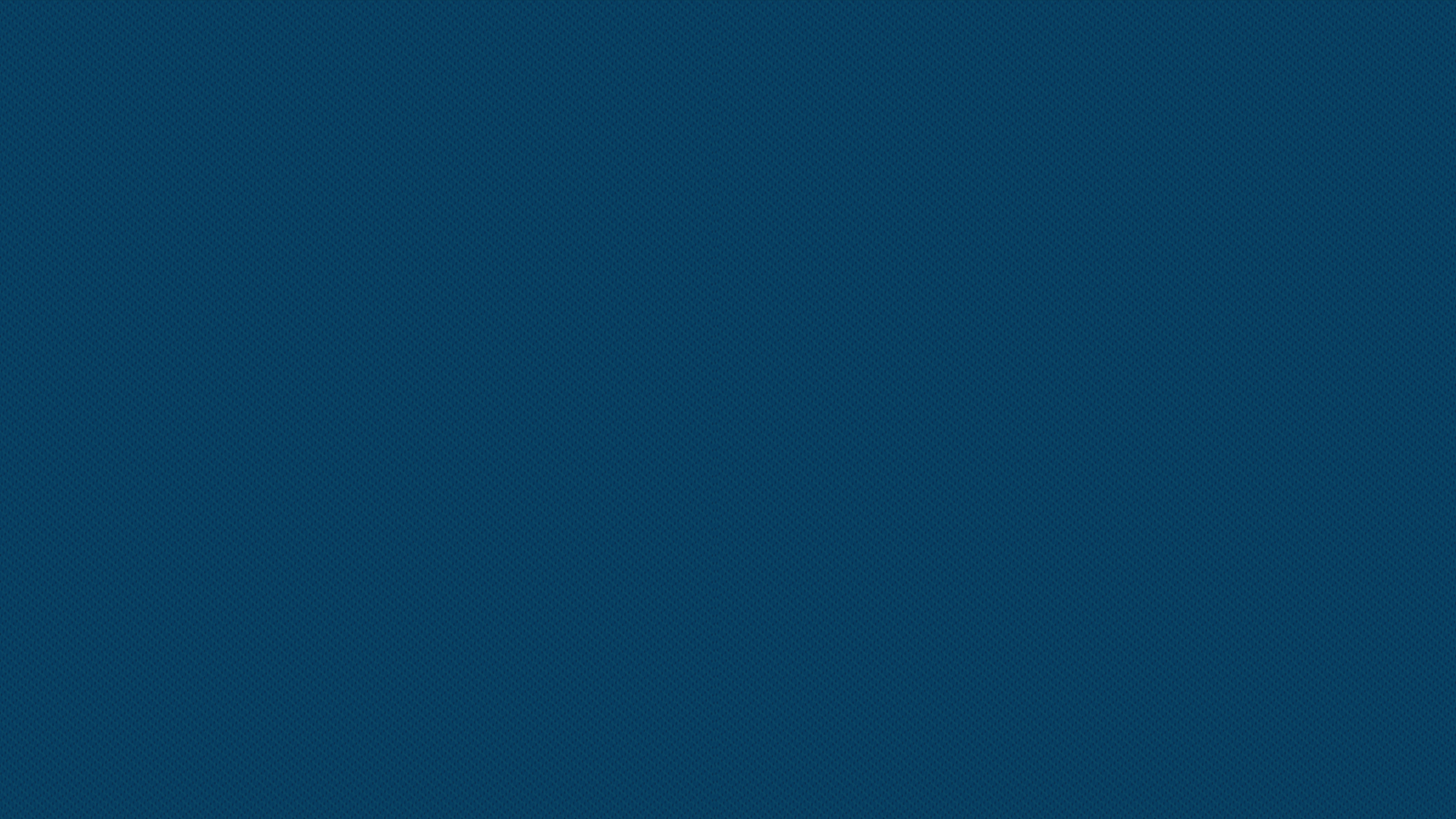 Số?
2
5 km2   =            ha
?
6
b) 600 ha =             km2
500
?
1200
?
12 m2   =              dm2
25
?
2 500 dm2   =            m2
6 dm2   =            cm2
900 cm2   =            dm2
600
?
9
?
205
?
d) 2 m2 5 dm2 =              dm2
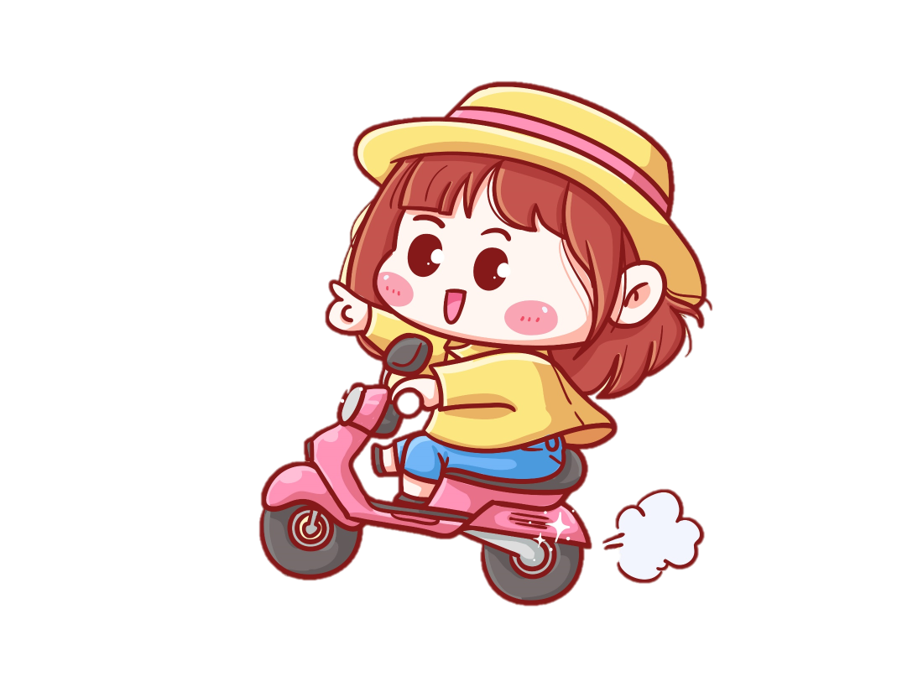 4004
?
40 cm2 4 mm2  =              mm2
15
?
615 dm2   =           m2                 dm2
6
?
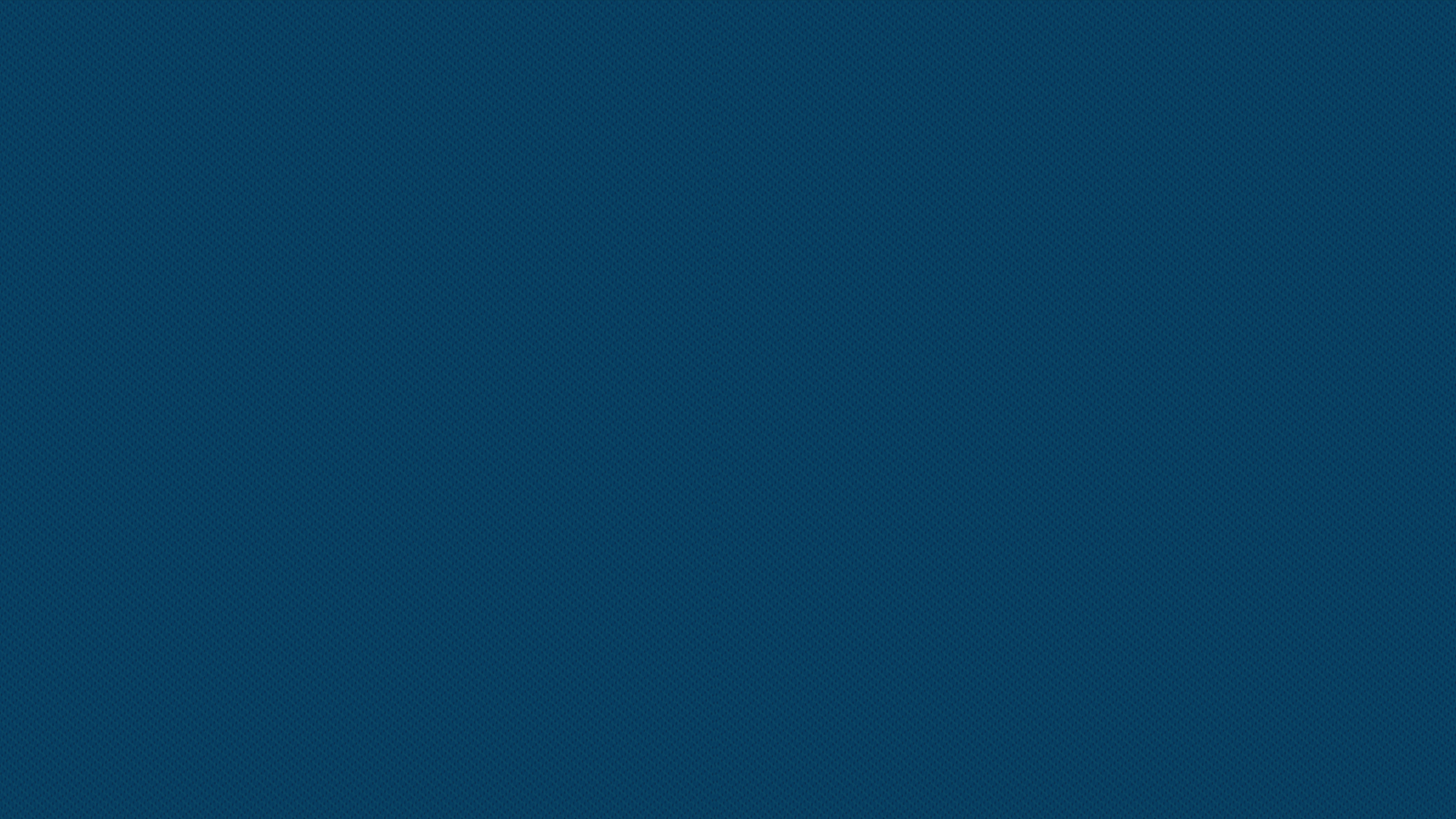 Chọn câu trả lời đúng
Biết mặt bàn học của Việt có dạng hình chữ nhật. Diện tích mặt bàn đó khoảng:
3
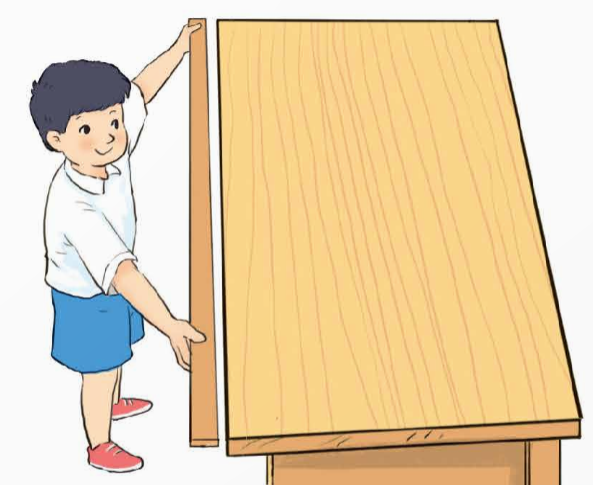 A. 50 cm2                       
B. 50 dm2                       
C. 50 m2               
D. 50 ha
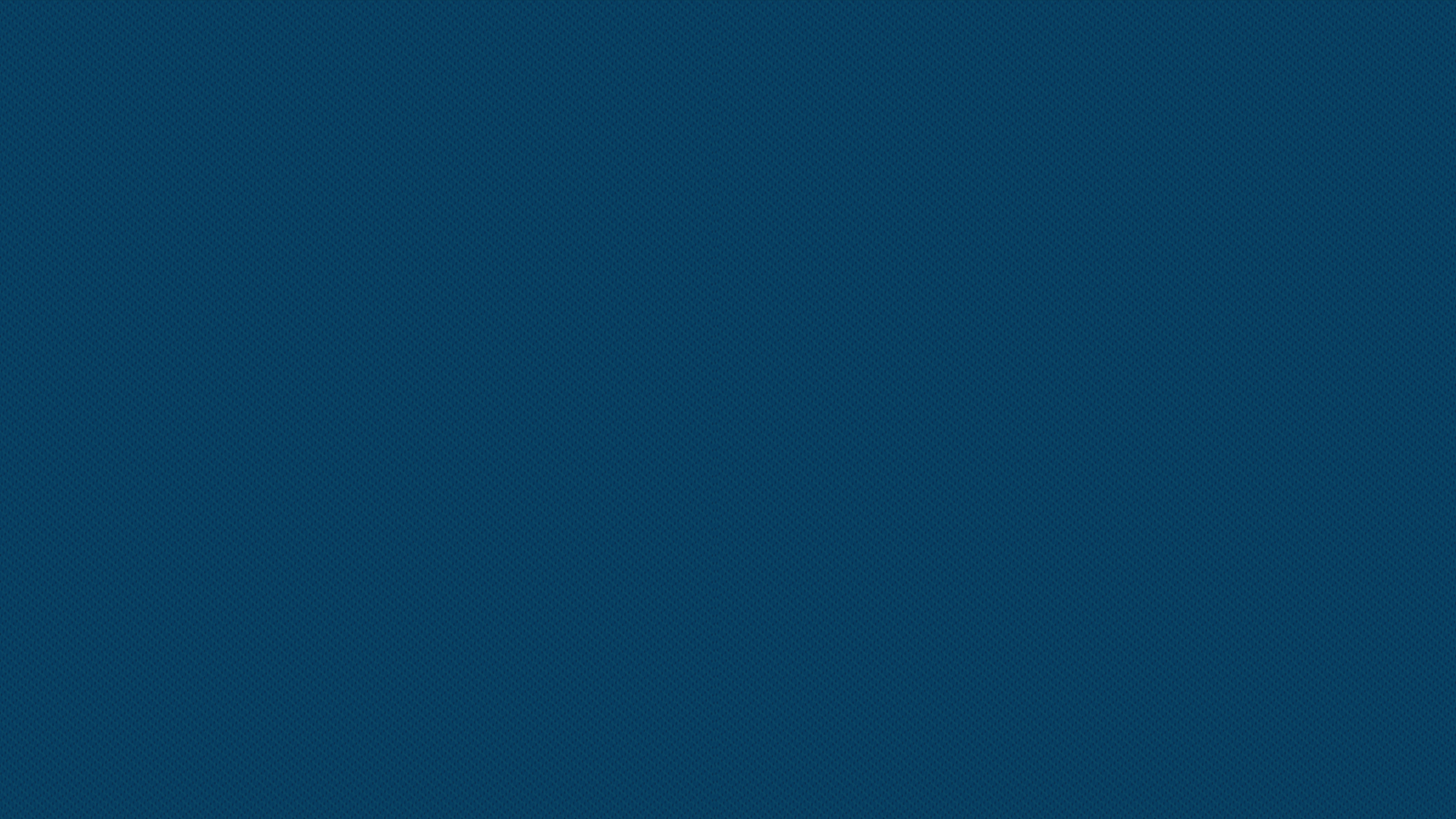 Ước lượng số đo diện tích của một số đồ vật trong lớp
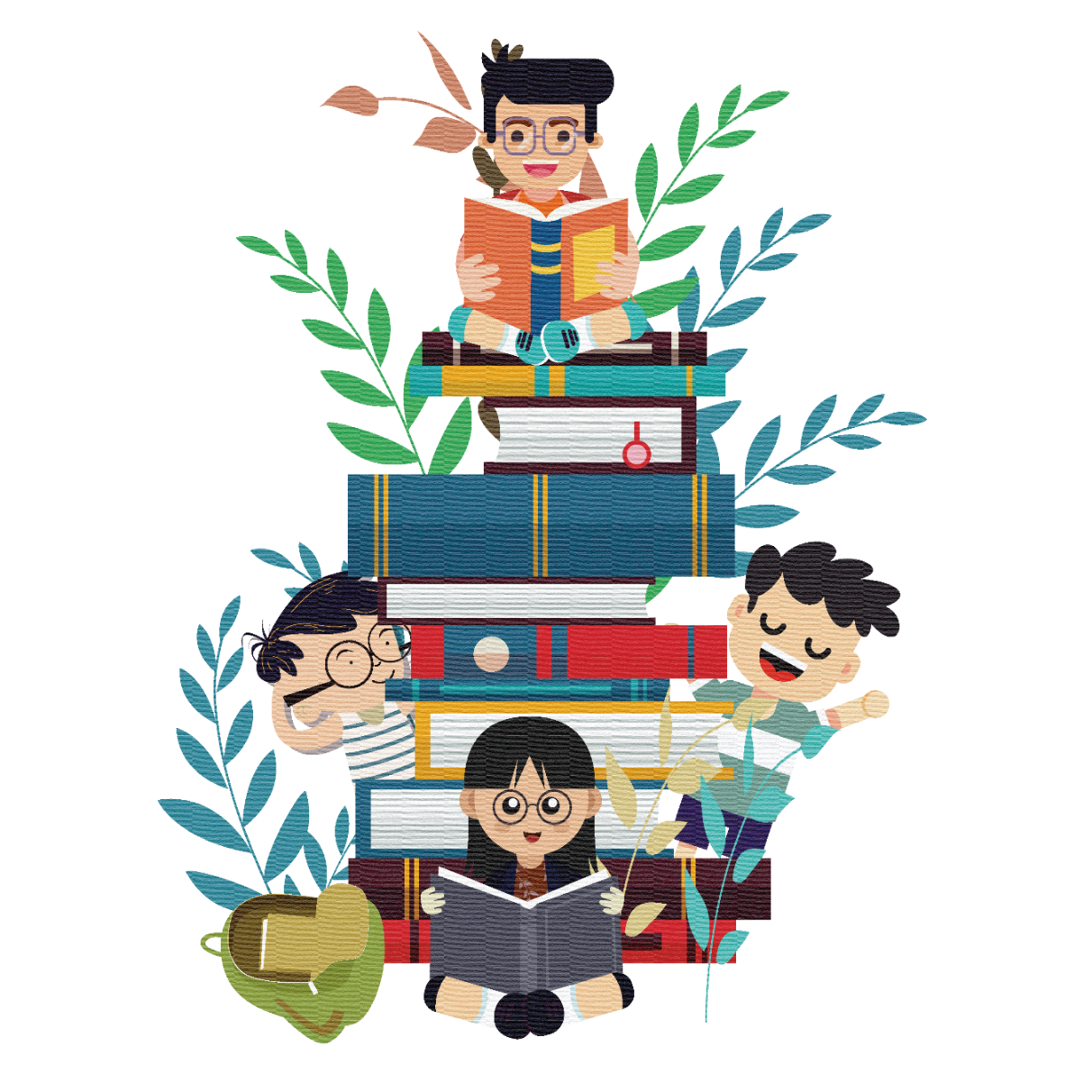 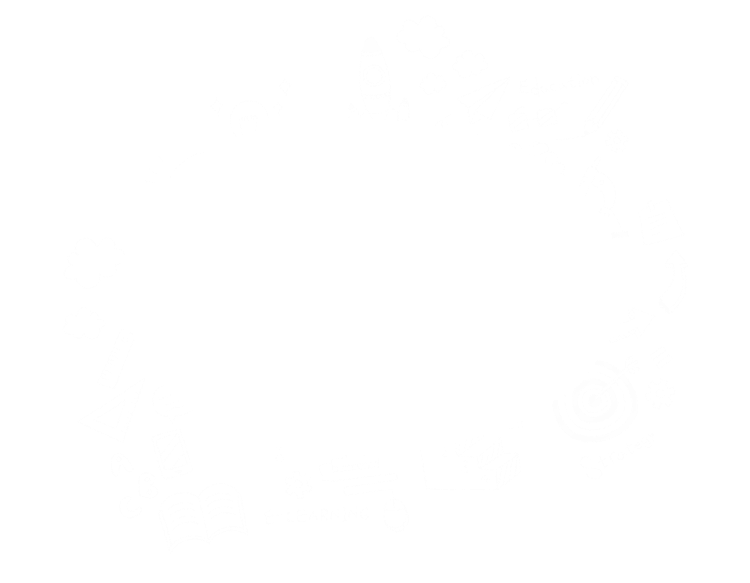 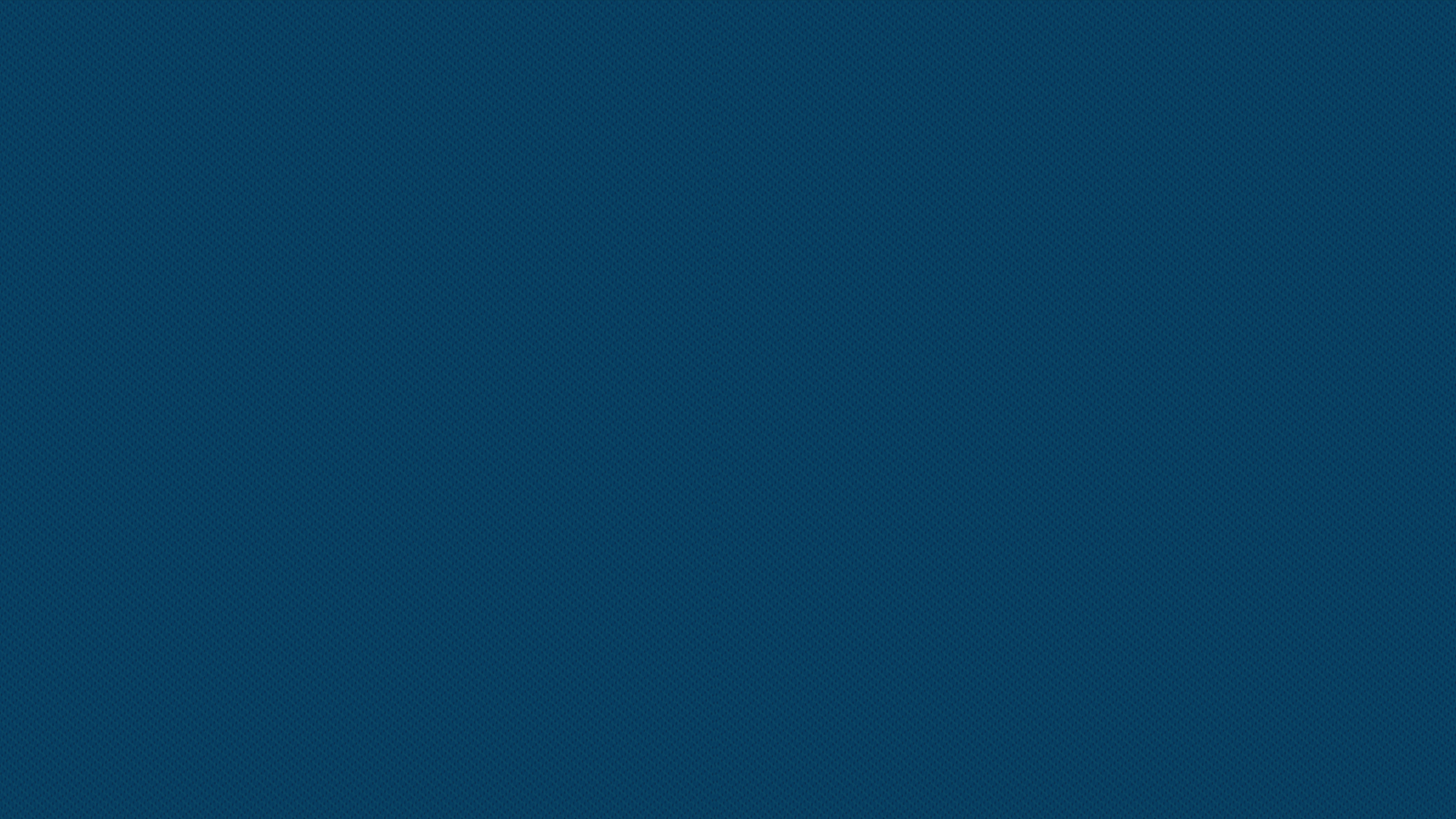 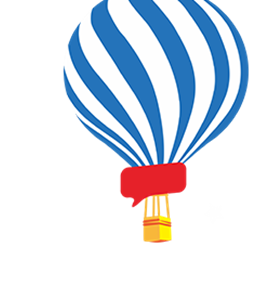 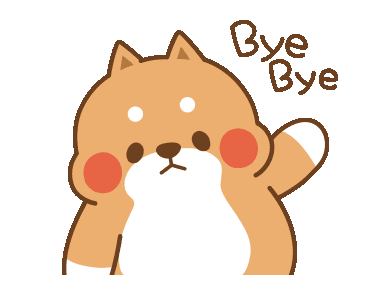 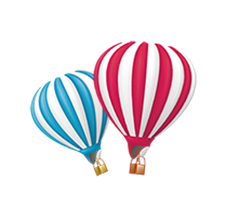 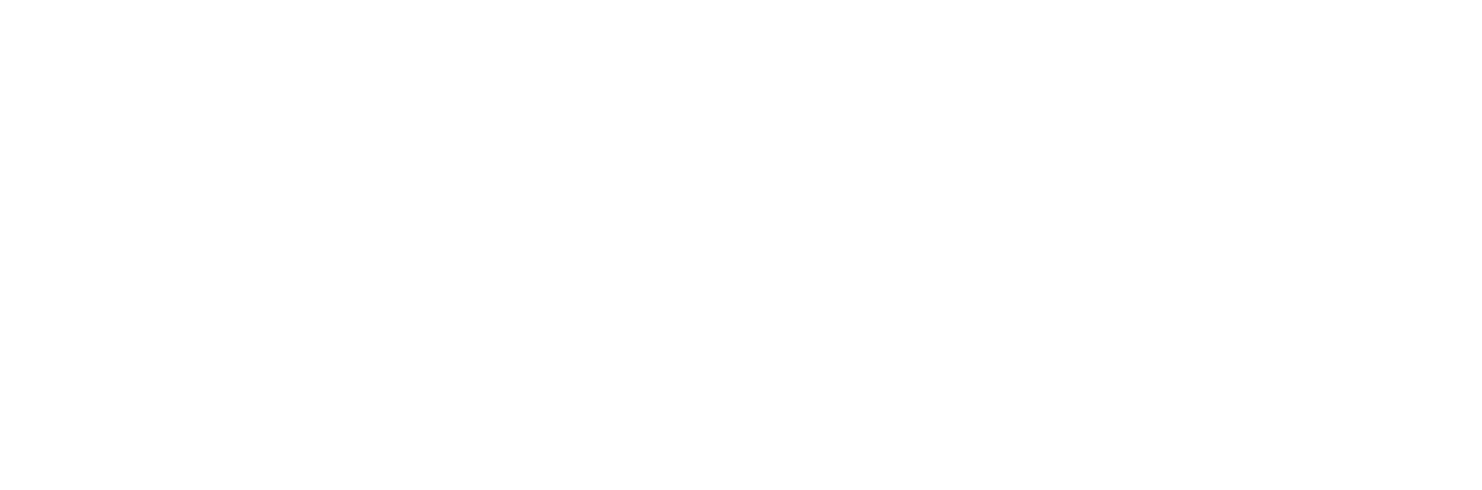 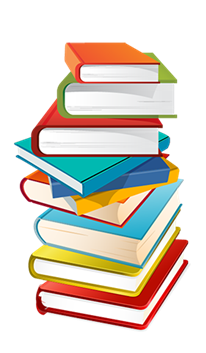 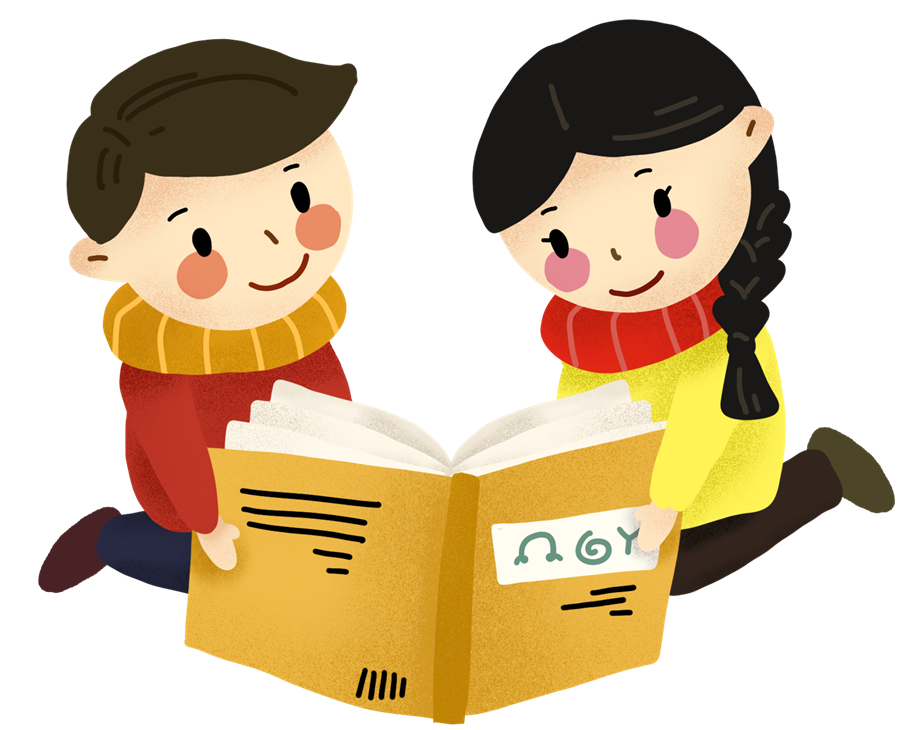 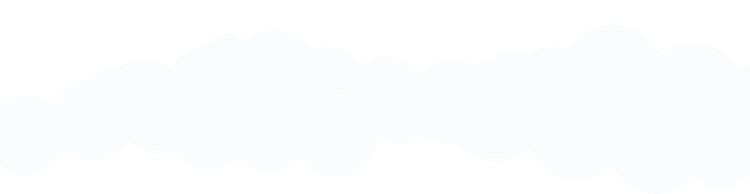